ПАО «Газпром»
ООО «Газпром трансгаз Чайковский»
Отдел по эксплуатации магистральных газопроводов и газораспределительных станций.
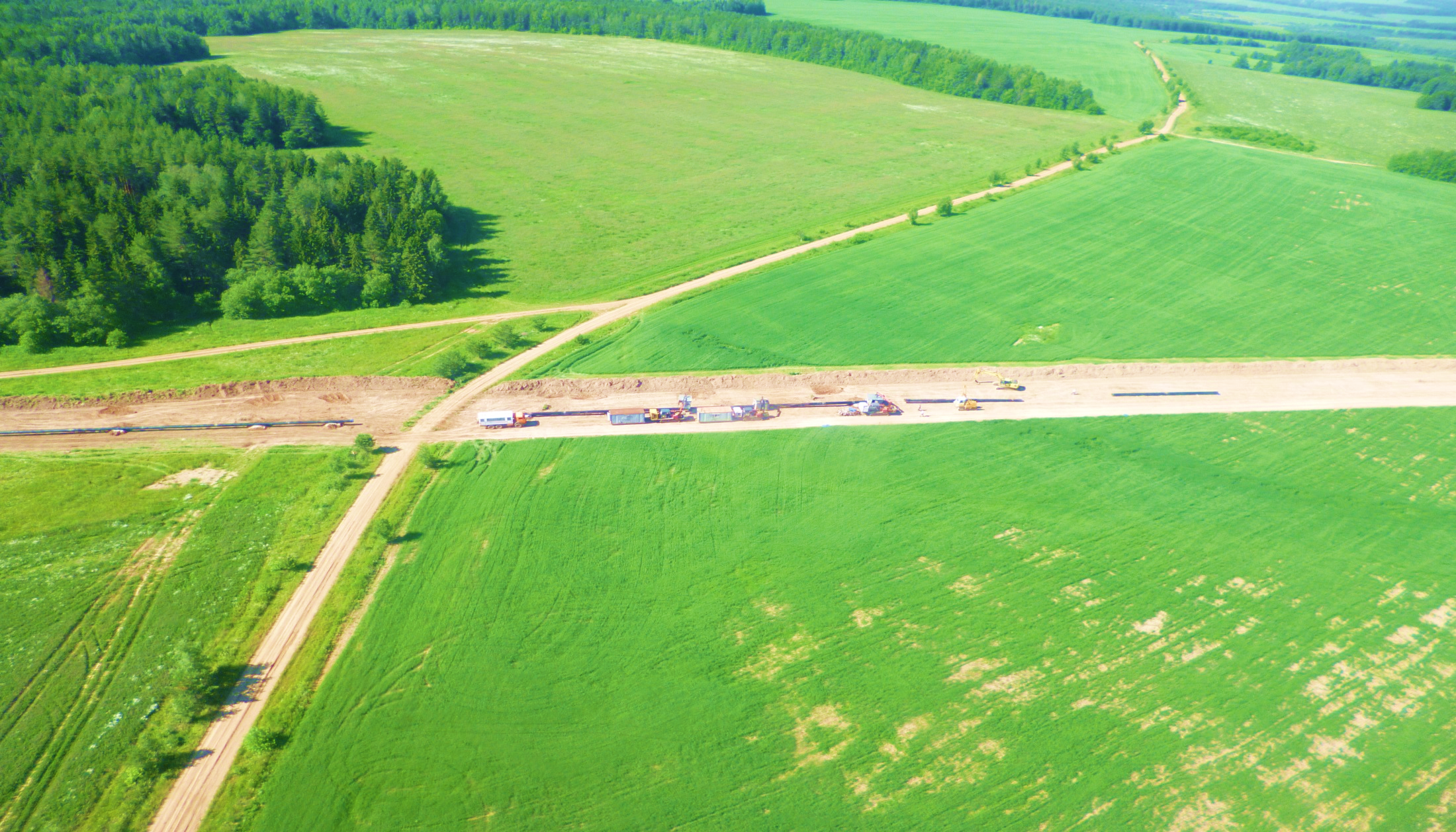 Положительный опыт и вопросы эксплуатации магистральных газопроводов
ООО «Газпром трансгаз Чайковский» 2018г.
Начальник ПОЭМГиГРС Хасанов Рамиль Назипович
ООО «Газпром трансгаз Чайковский» 2018 г.
ПАО «Газпром»
ООО «Газпром трансгаз Чайковский»
Отдел по эксплуатации магистральных газопроводов и газораспределительных станций.
Опыт диагностирования подводных переходов Лабораторией контроля технического состояния подводных переходов Инженерно-технического центра - филиала
ООО «Газпром трансгаз Чайковский»
Положительный опыт и вопросы эксплуатации магистральных газопроводов  ООО «Газпром трансгаз Чайковский» 2018 г.
2
Крупнейшие водные объекты Пермского края и Удмуртской республики
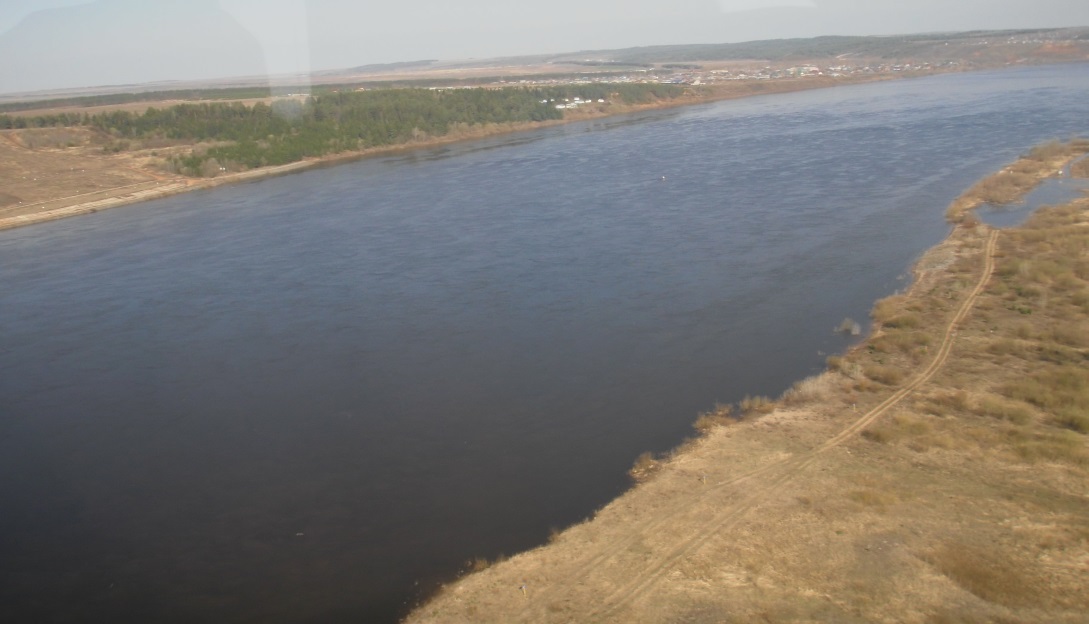 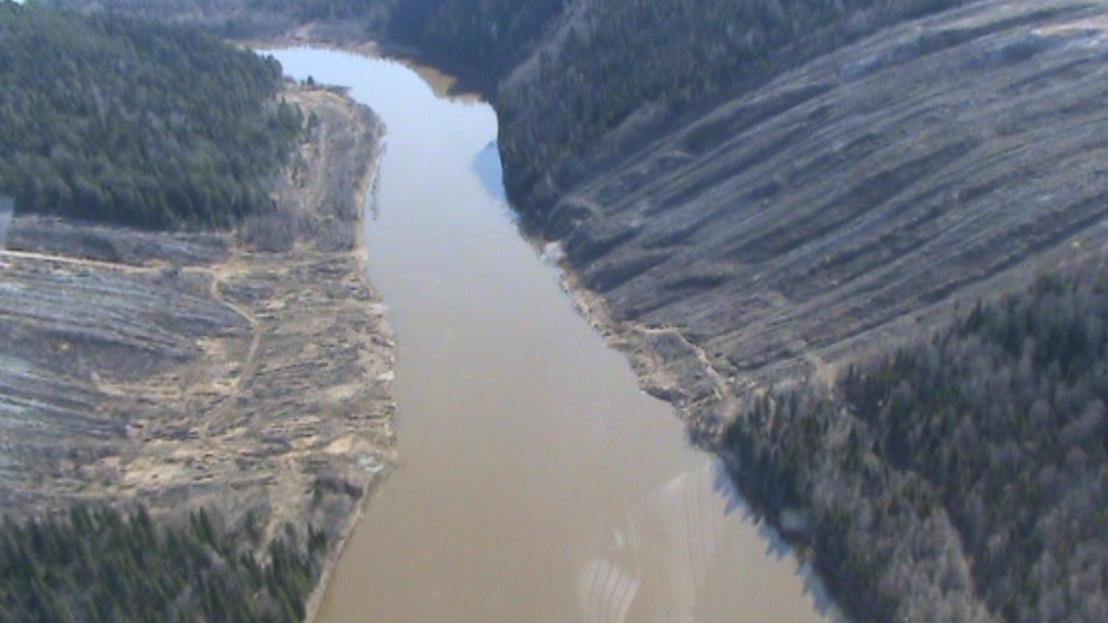 р. Кама – Ужгородский коридор, 1850 км
(Нижнекамское водохранилище)
р. Чусовая – Ужгородский коридор, 1480 км
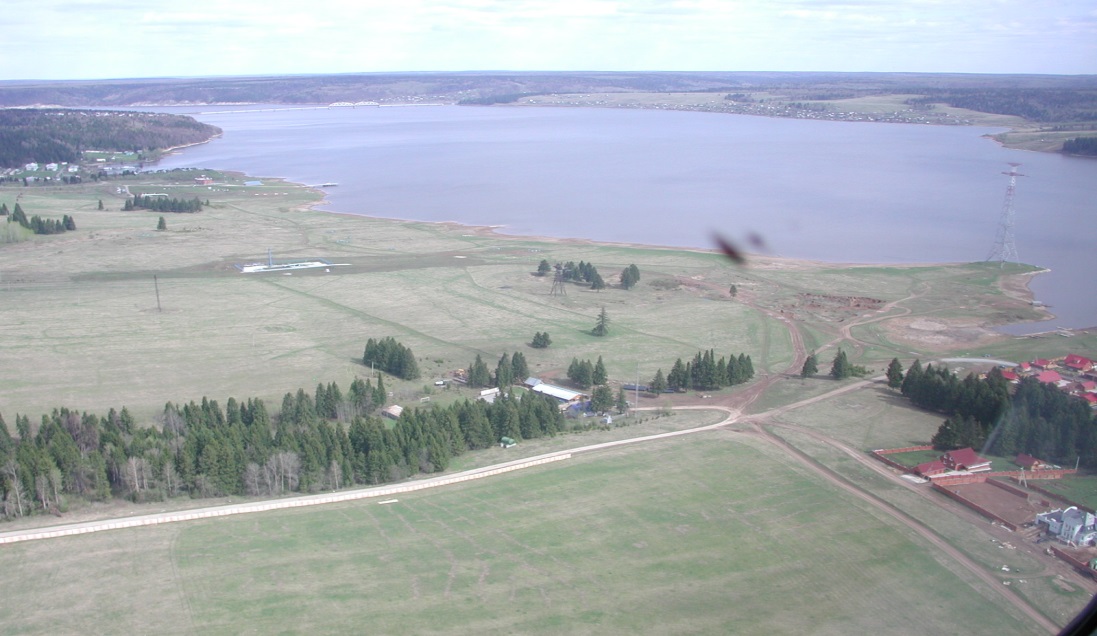 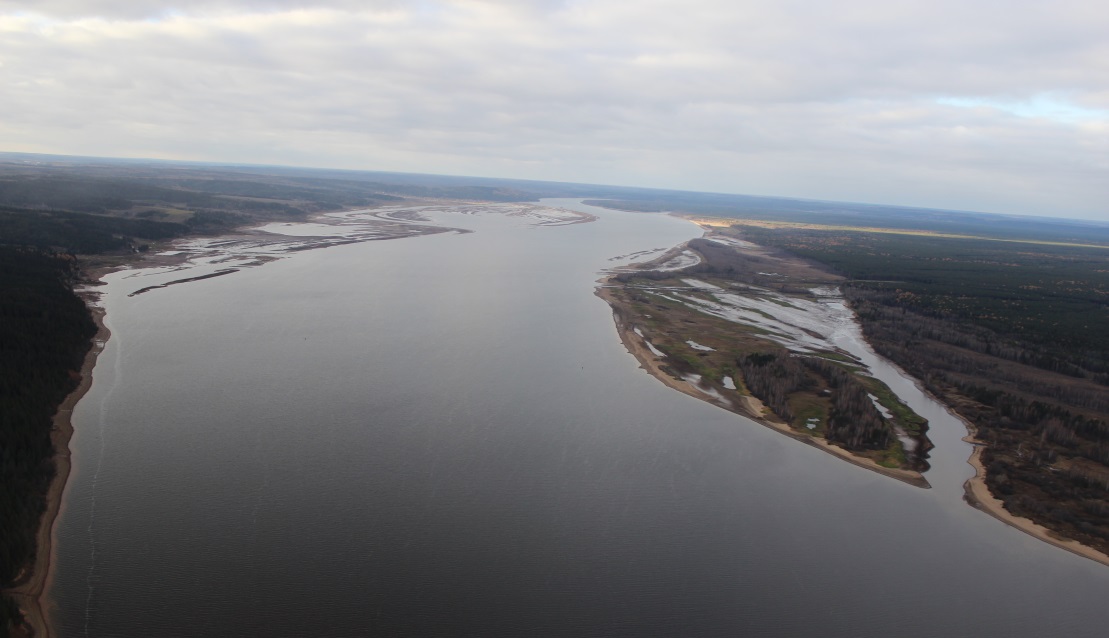 р. Кама – Пермь-Горький 1, 2, 42 км
(Воткинское водохранилище)
р. Сылва – Н.Тура-Пермь 1, 2, 3, 222 км
(Камское водохранилище)
3
Положительный опыт и вопросы эксплуатации магистральных газопроводов  ООО «Газпром трансгаз Чайковский» 2018 г.
Подводные переходыООО «Газпром трансгаз Чайковский»
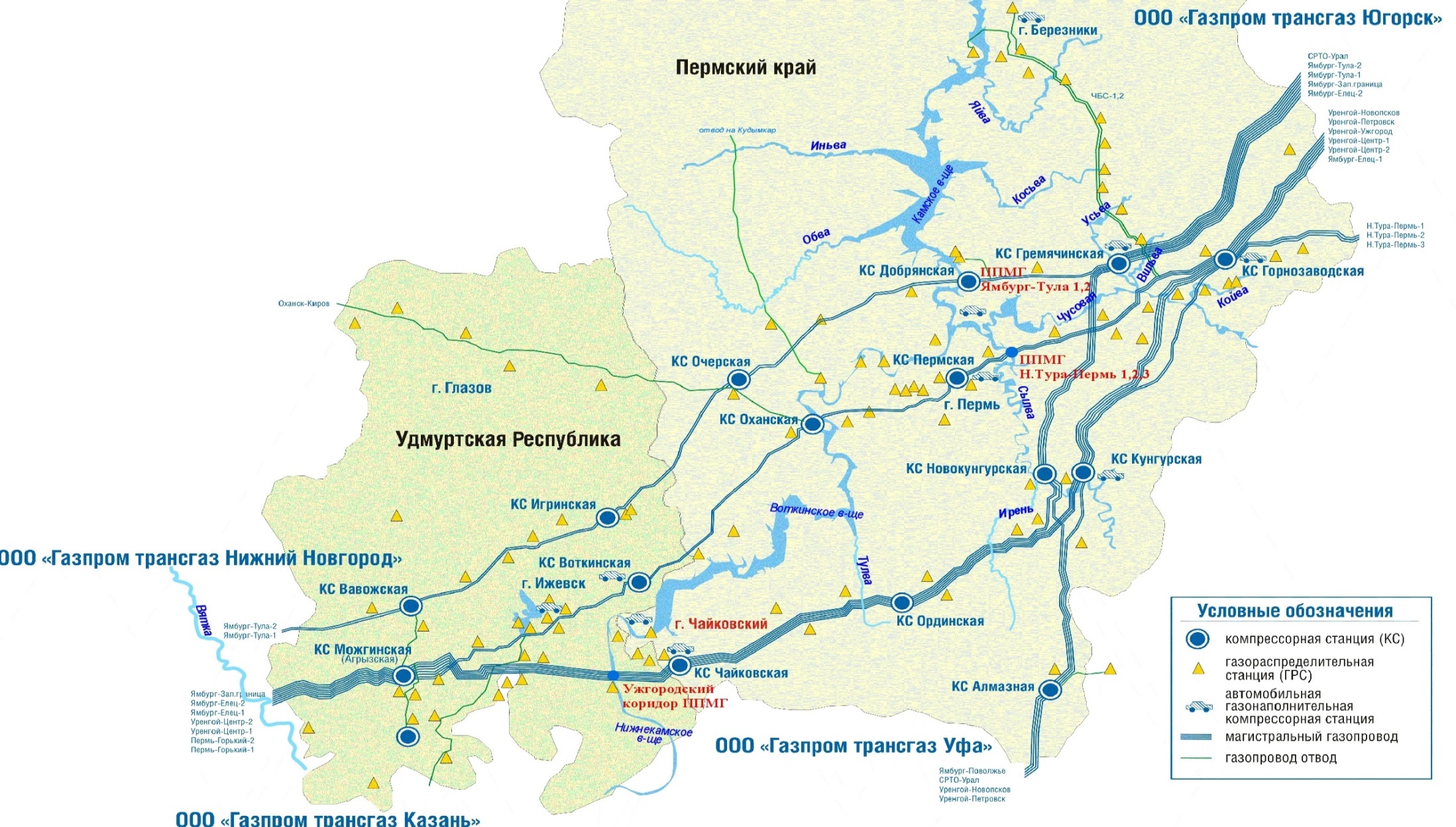 4
Положительный опыт и вопросы эксплуатации магистральных газопроводов  ООО «Газпром трансгаз Чайковский» 2018 г.
Малые водотокиООО «Газпром трансгаз Чайковский»
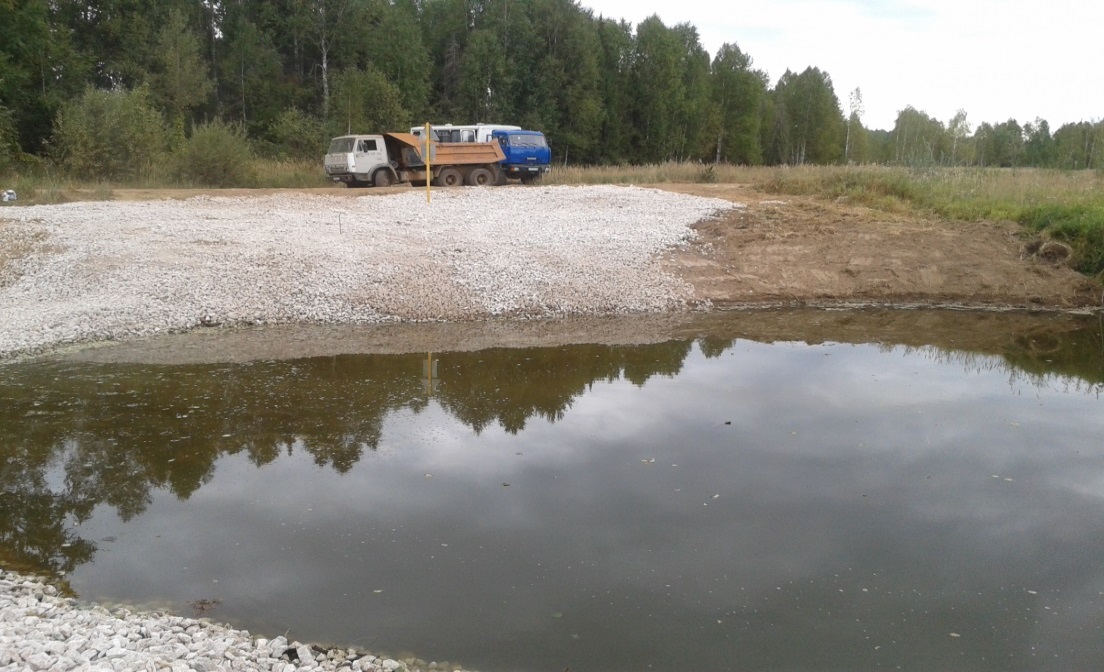 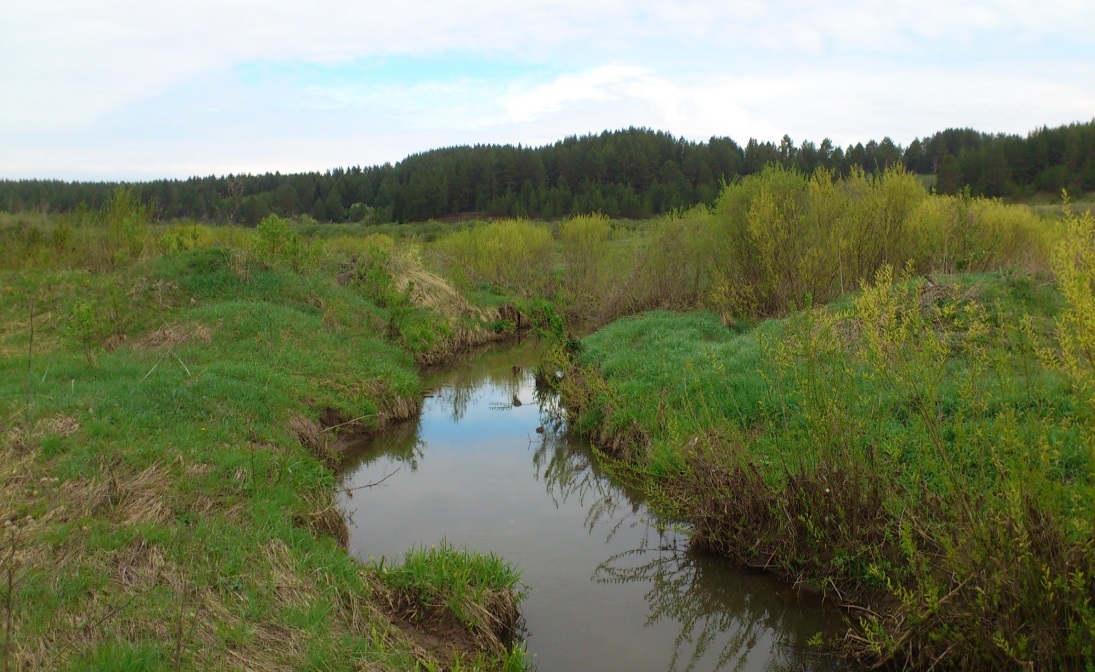 р. Турча – Ямбург-Тула 1,2, 2024 км
р. Мозжинка – Ужгородский коридор, 1874 км
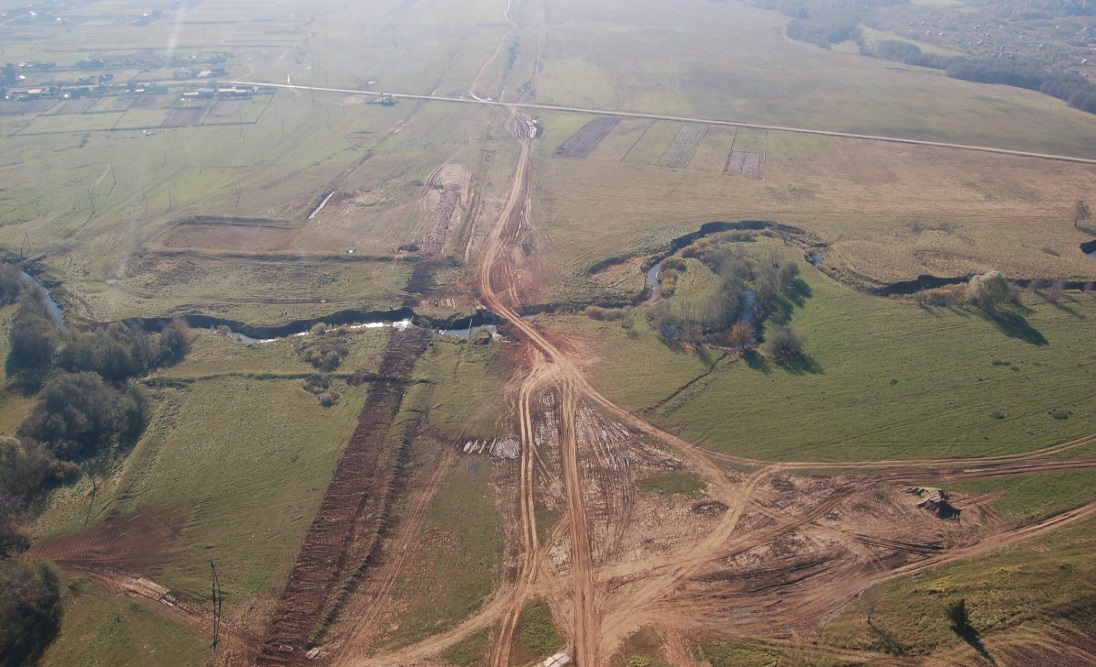 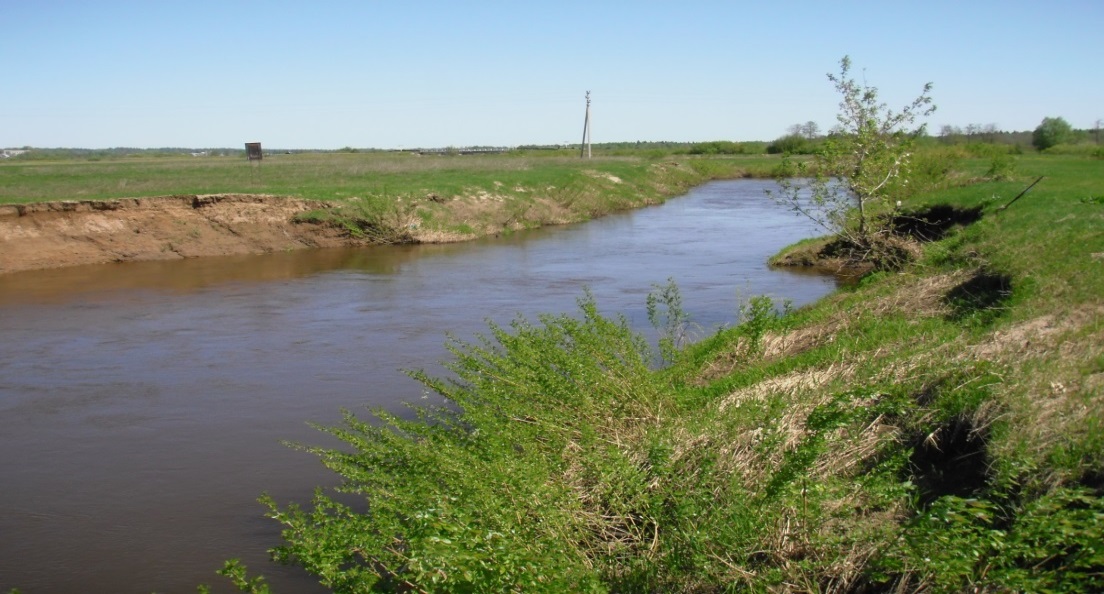 5
р. Нылга – Можга-Ува, 34 км
р. Лудзинка – Минибаево-Ижевск, 264 км
Положительный опыт и вопросы эксплуатации магистральных газопроводов  ООО «Газпром трансгаз Чайковский» 2018 г.
Аварии на подводных переходахООО «Газпром трансгаз Чайковский»
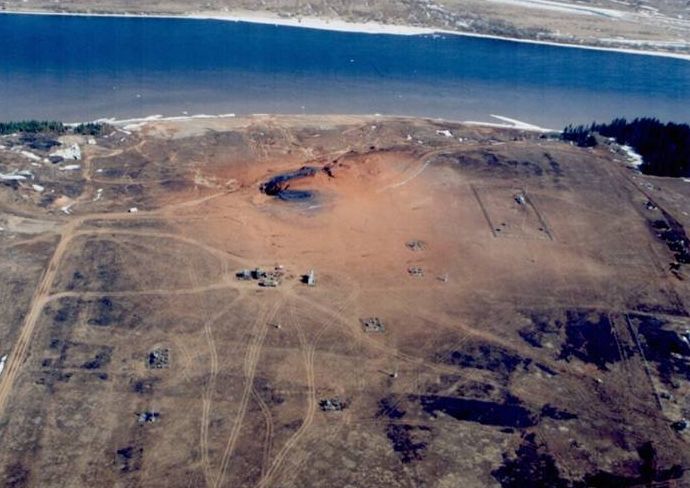 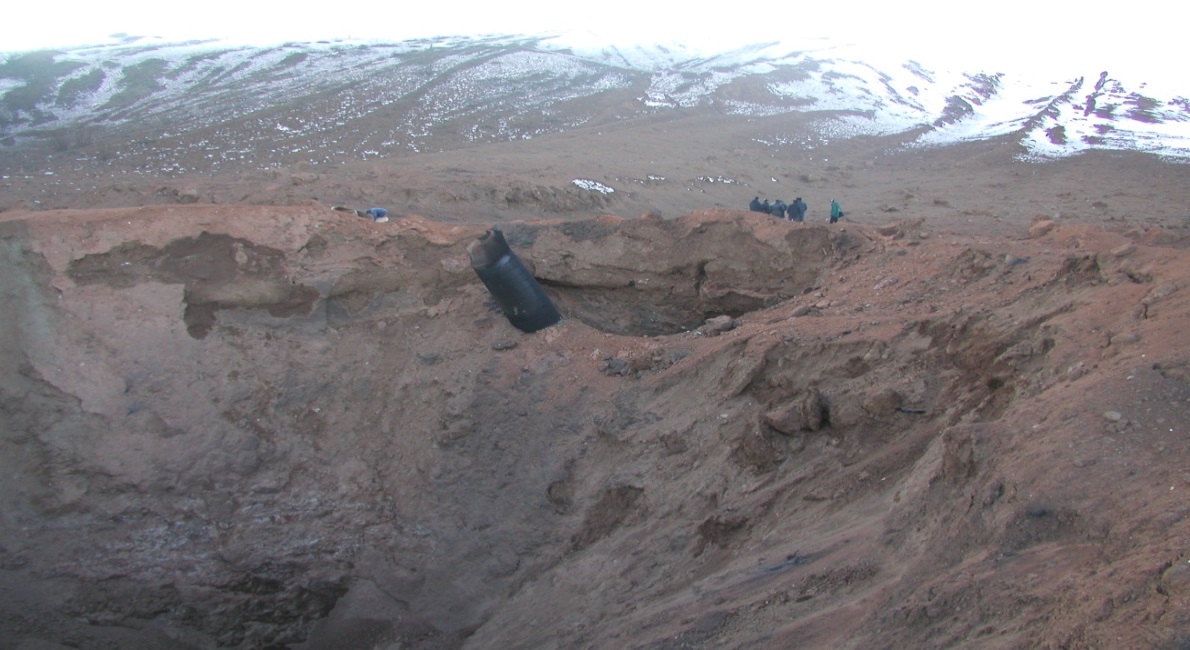 Авария на МГ Ямбург-Елец 2 р. Кама 1999 год
Авария на МГ Уренгой-Центр 2 р. Кама 2003 год
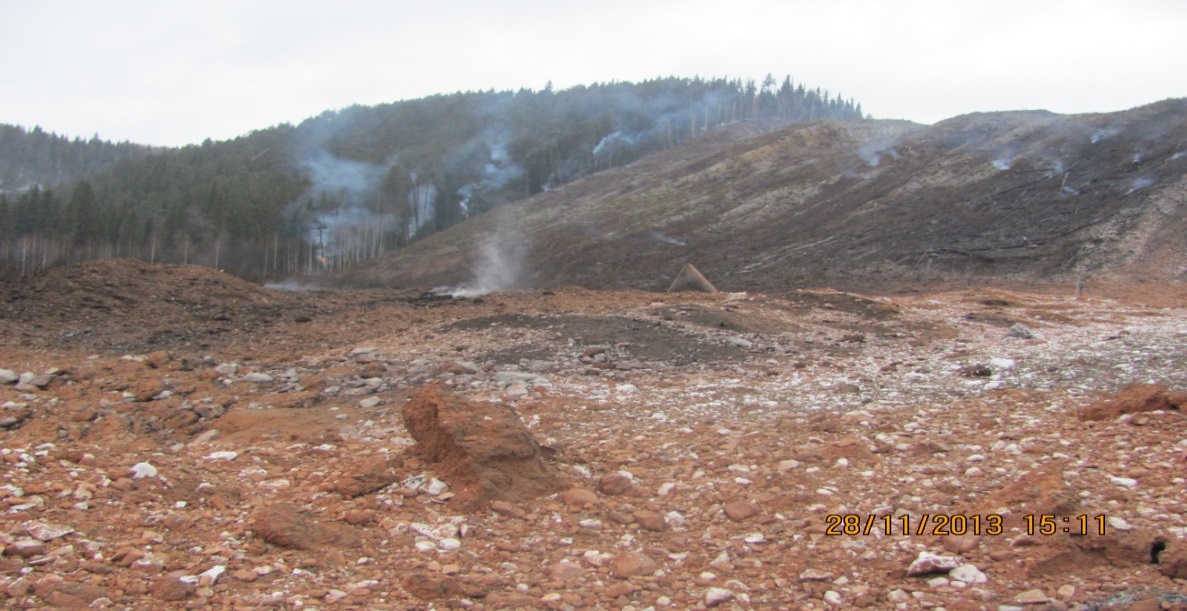 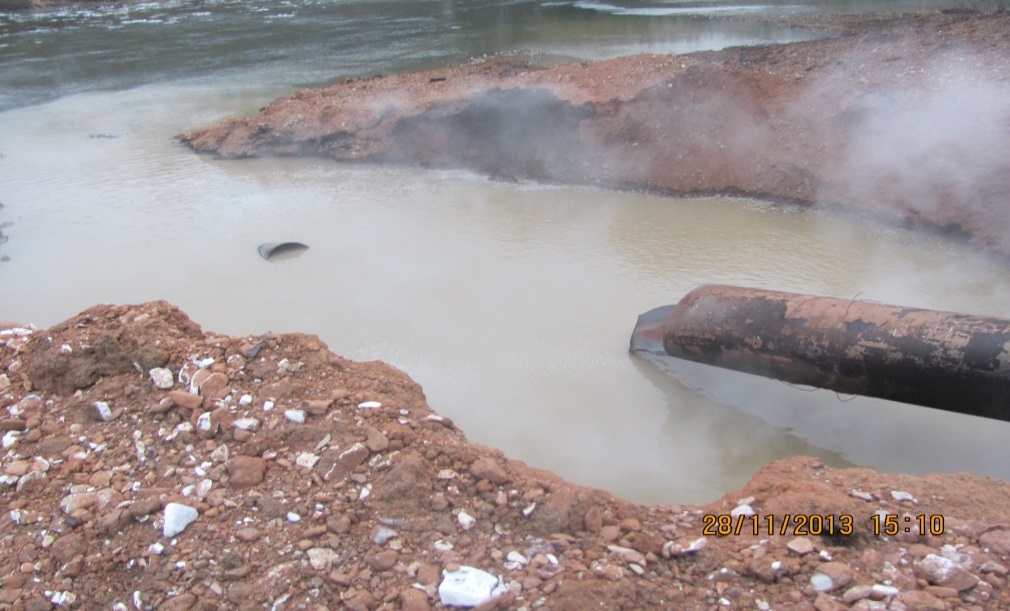 6
Авария на МГ Уренгой-Центр 1 р. Чусовая 2013 год
Положительный опыт и вопросы эксплуатации магистральных газопроводов  ООО «Газпром трансгаз Чайковский» 2018 г.
Лаборатория контроля технического состояния подводных переходов
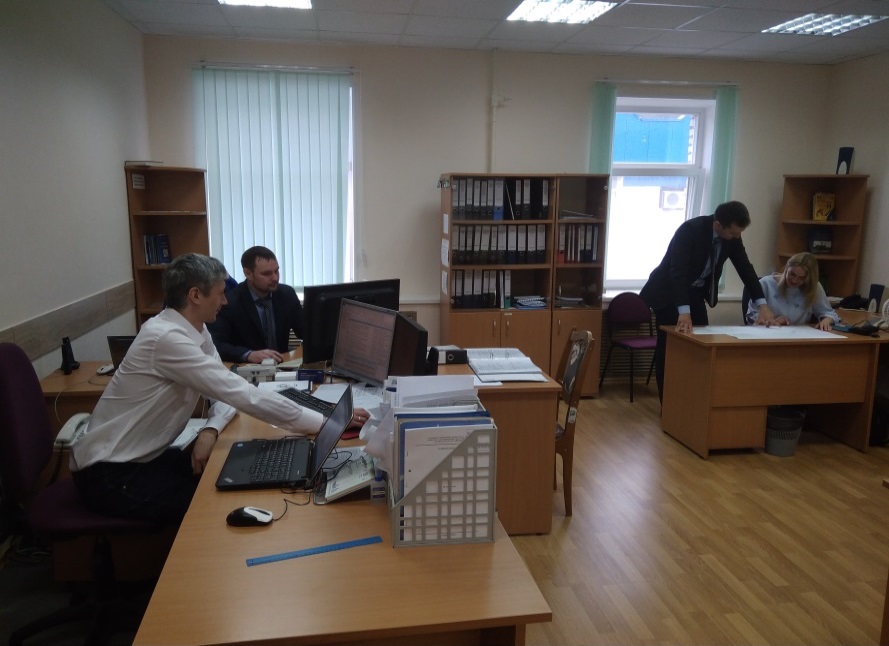 Функционально лаборатория подразделяется на группы по направлению деятельности: 
-группа мониторинга технического состояния подводных переходов; 
-водолазная группа; 
-группа эксплуатации речного флота.
ИТР на рабочих местах
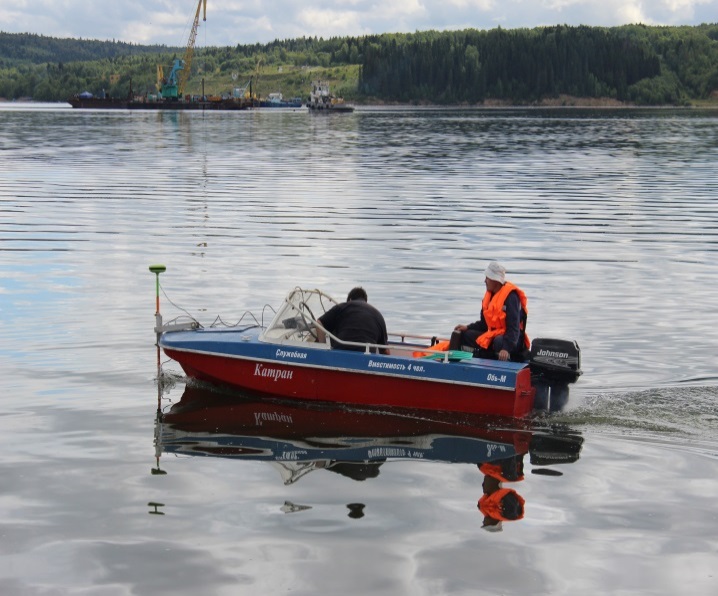 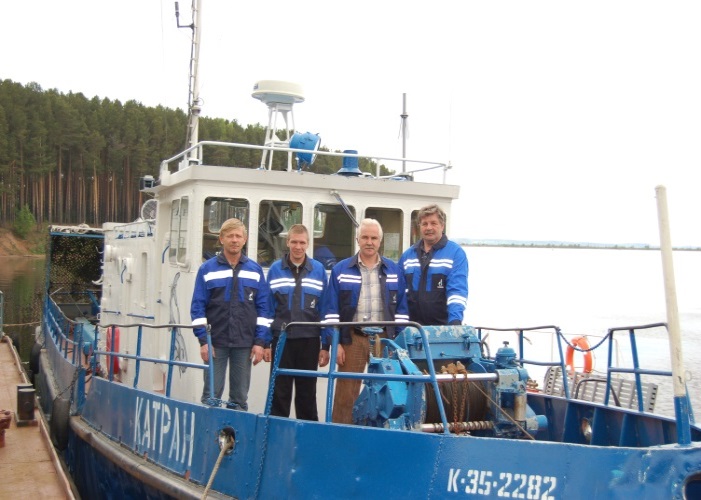 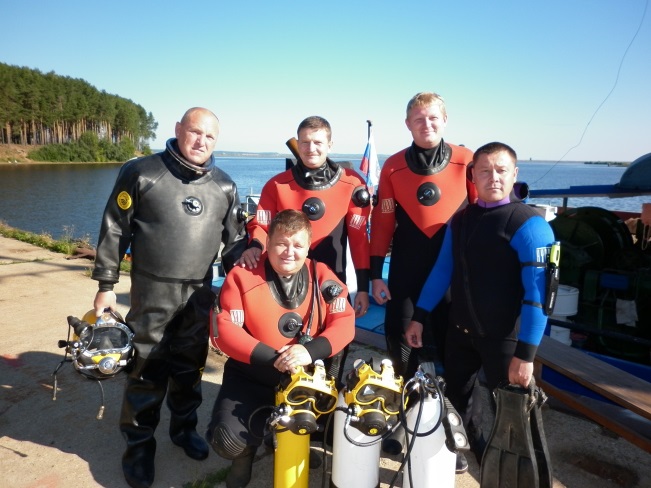 Батиметрическая съемка акватории
Экипаж водолазного бота «Катран»
Водолазная группа
7
Положительный опыт и вопросы эксплуатации магистральных газопроводов  ООО «Газпром трансгаз Чайковский» 2018 г.
Разрешительная документация лаборатории контроля технического состояния подводных переходов
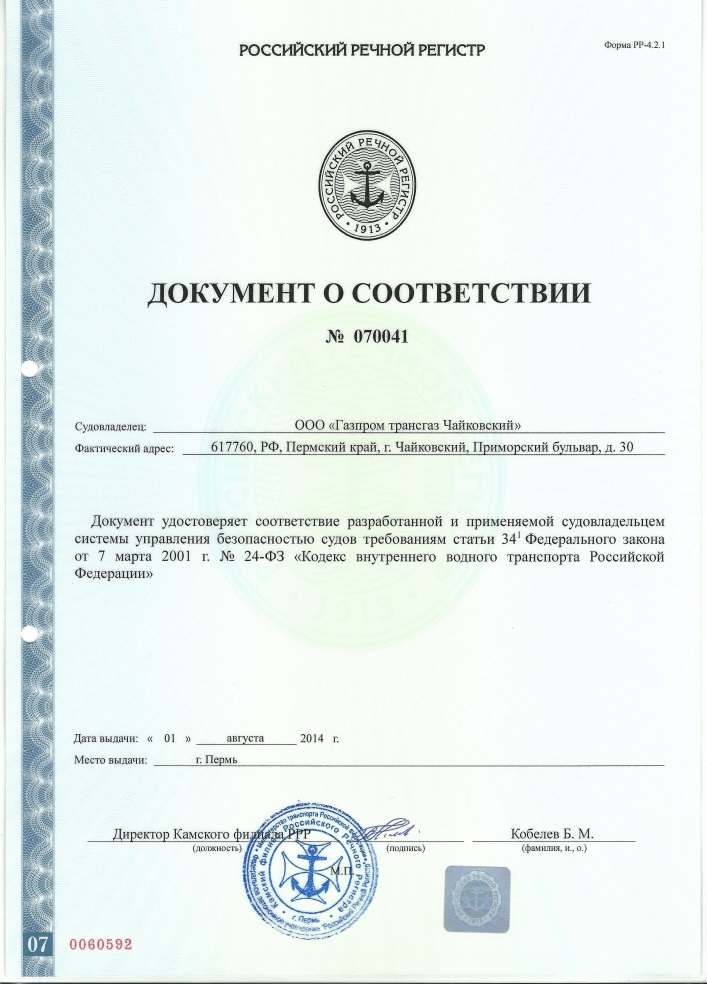 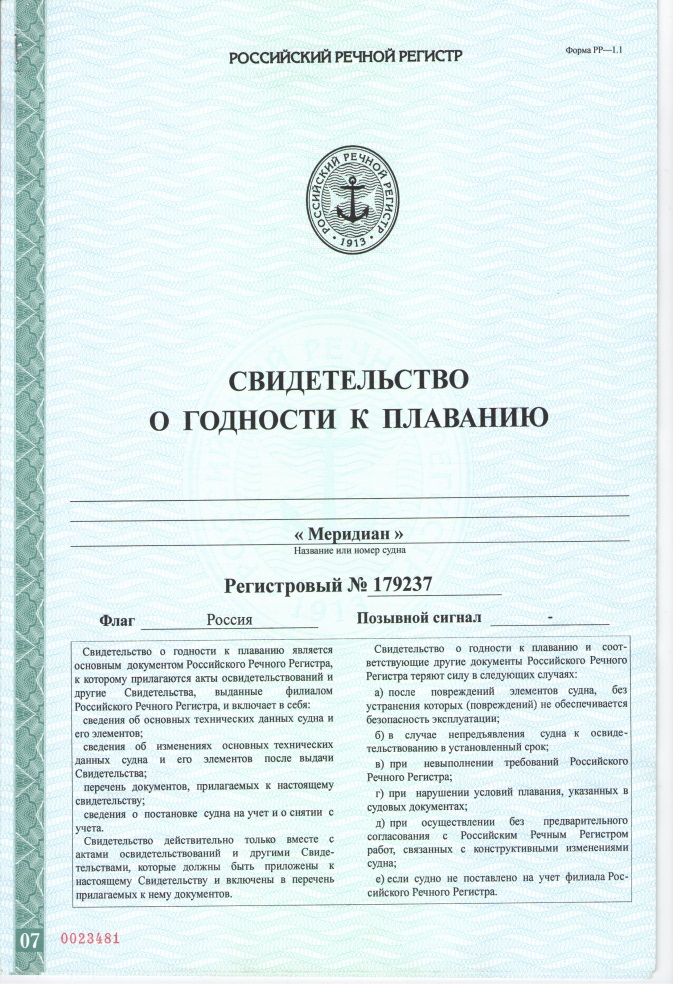 Свидетельство о годности к плаванию т/х «Меридиан»
Свидетельство аттестации ЛНК
Документ о соответствии СУБС
Лицензия Росгидромета
8
Положительный опыт и вопросы эксплуатации магистральных газопроводов  ООО «Газпром трансгаз Чайковский» 2018 г.
Основные работы, выполняемые Лабораторией КТСПП ИТЦ
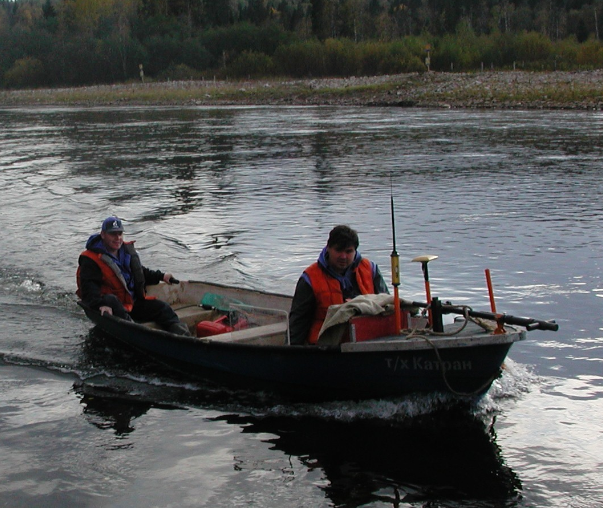 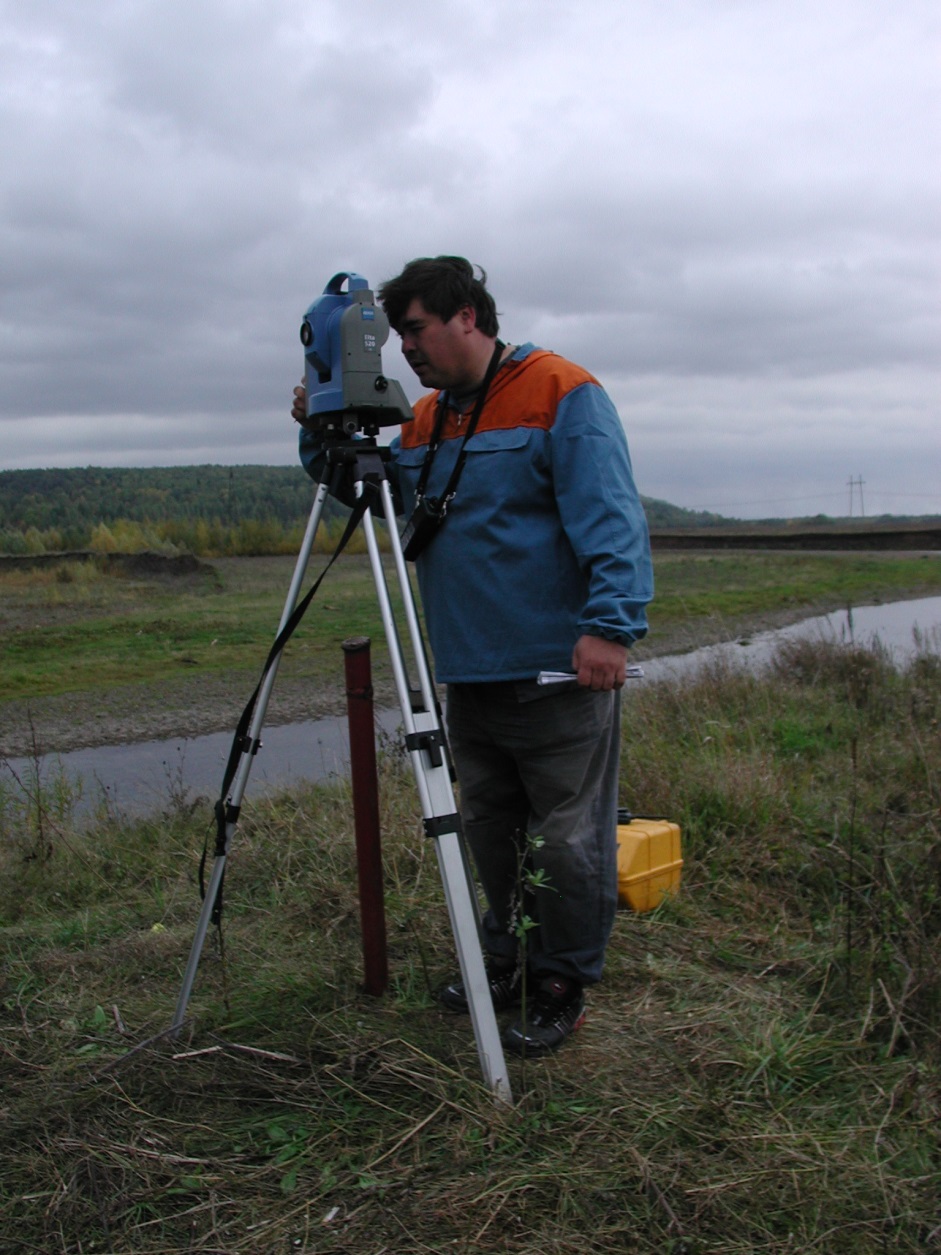 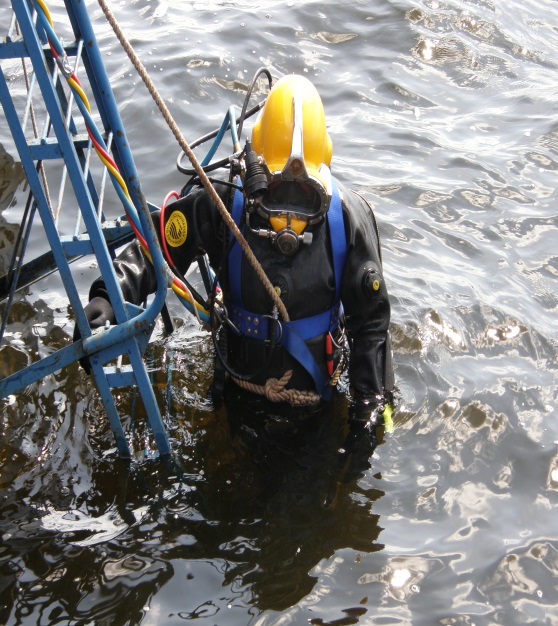 Определение планово-высотного положения газопровода в русловой части
Водолазные работы
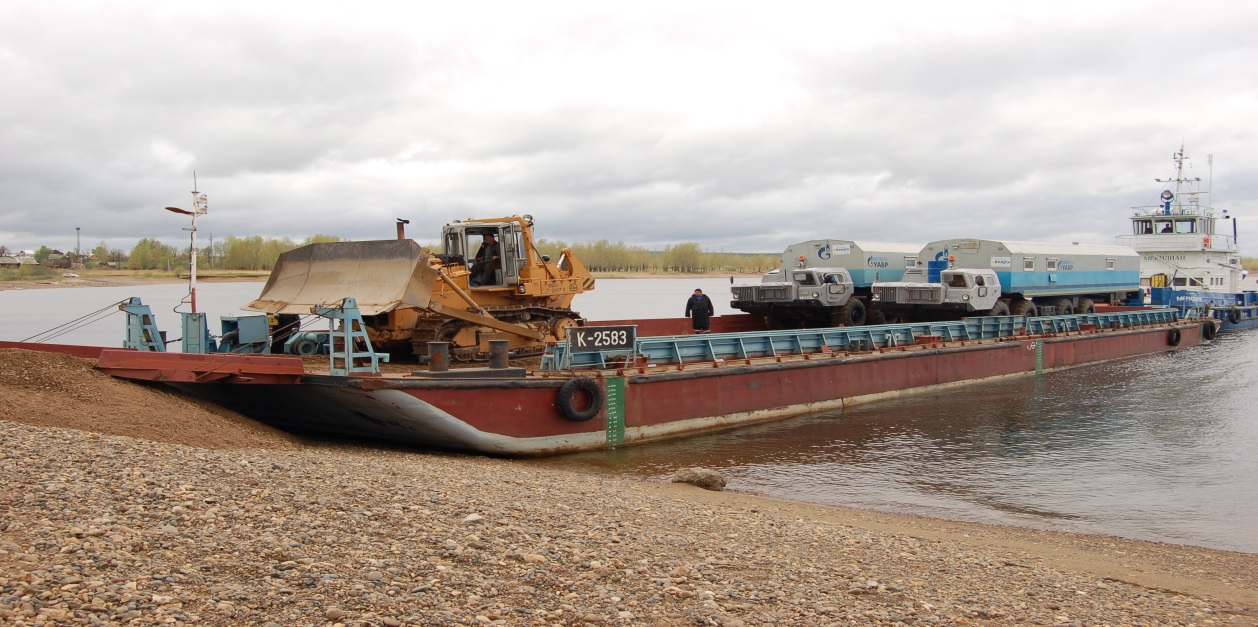 Топографическая  съемка при приборном обследовании ППМГ
Перевозка спецтехники для капремонта МГ
9
Положительный опыт и вопросы эксплуатации магистральных газопроводов  ООО «Газпром трансгаз Чайковский» 2018 г.
Приборное обследование ПП МГчерез водные преграды
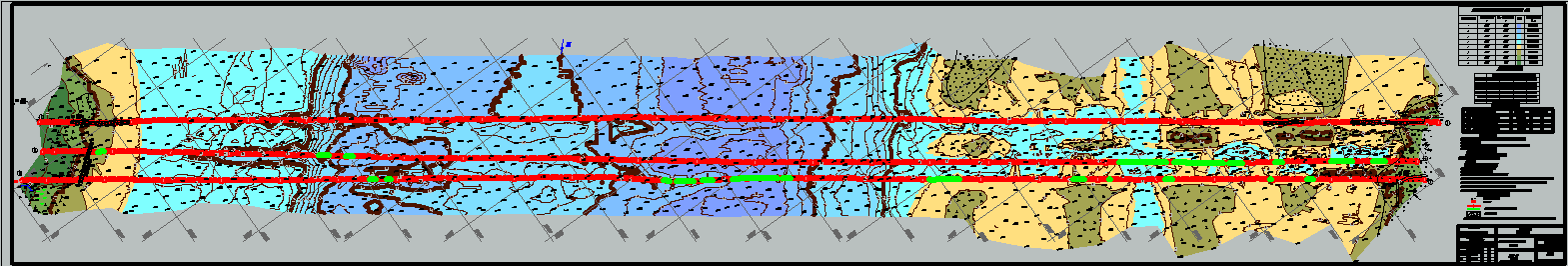 План ПП МГ Пермь-Горький 1 (осн., рез.), 43,5 км, Пермь-Горький 2, 80,5 км через р. КАМА
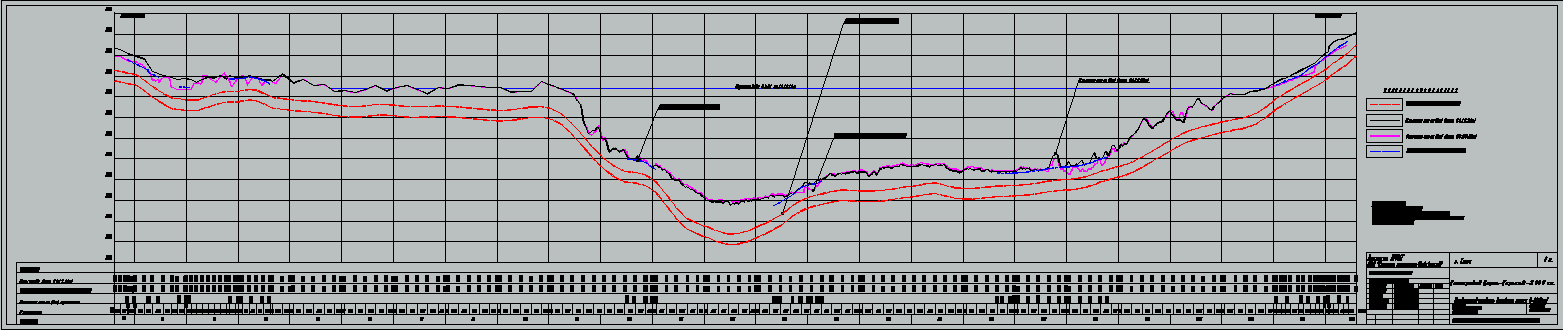 Продольный профиль ПП МГ Пермь-Горький 1, 43,5 км через р. КАМА
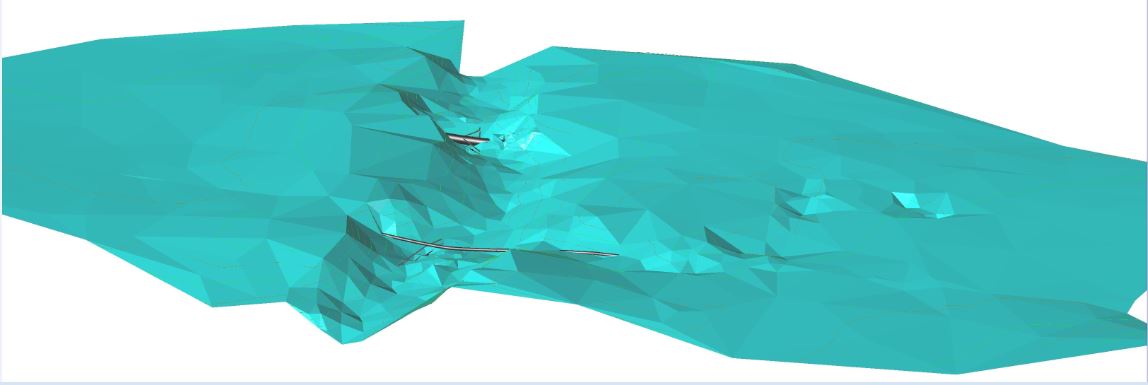 Размытые газопроводы
3D- рельеф местности
10
Положительный опыт и вопросы эксплуатации магистральных газопроводов  ООО «Газпром трансгаз Чайковский» 2018 г.
3D-модель пересечения МГ «отвод Можга-Ува» и межсистемной перемычки с р. Сюга
Применяемое оборудование при приборном обследовании ПП МГ
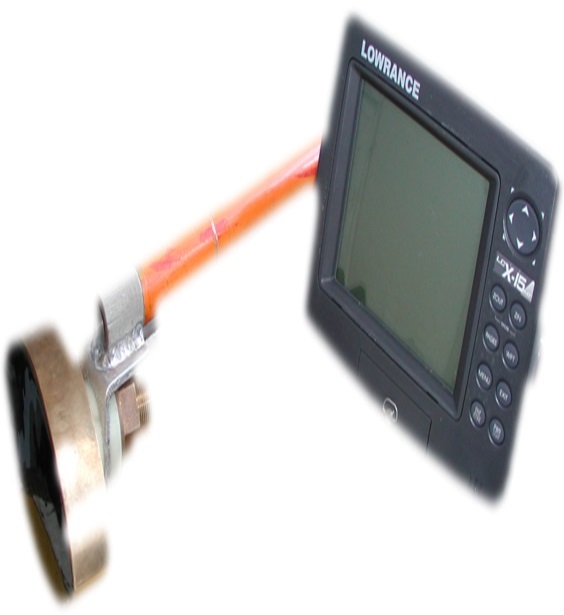 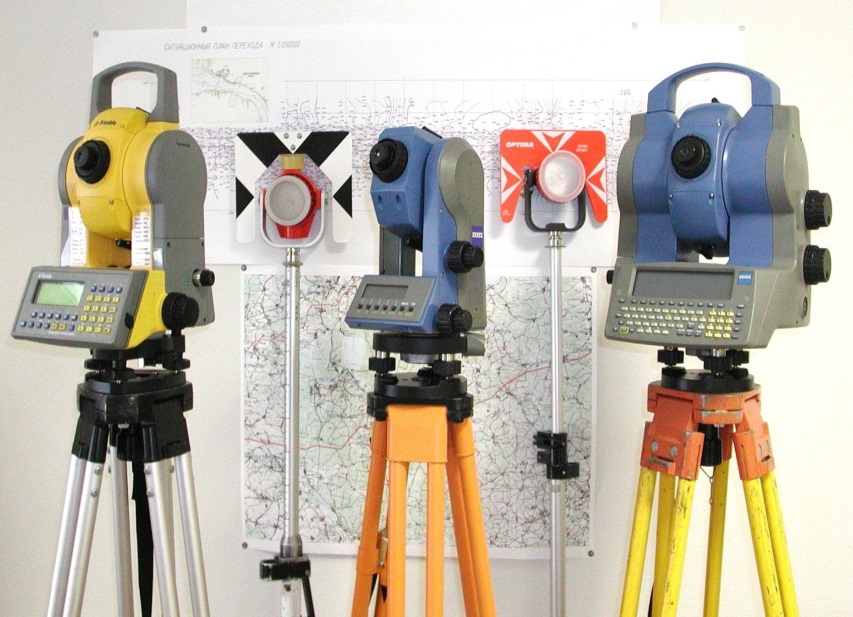 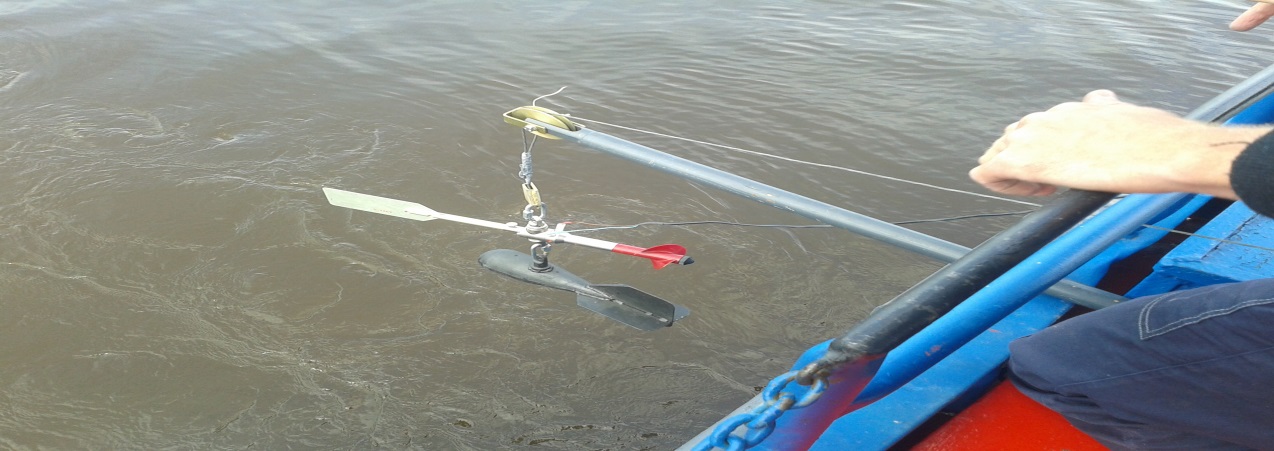 Тахеометры
Измеритель скорости потока ИСП-1М
Промерный эхолот
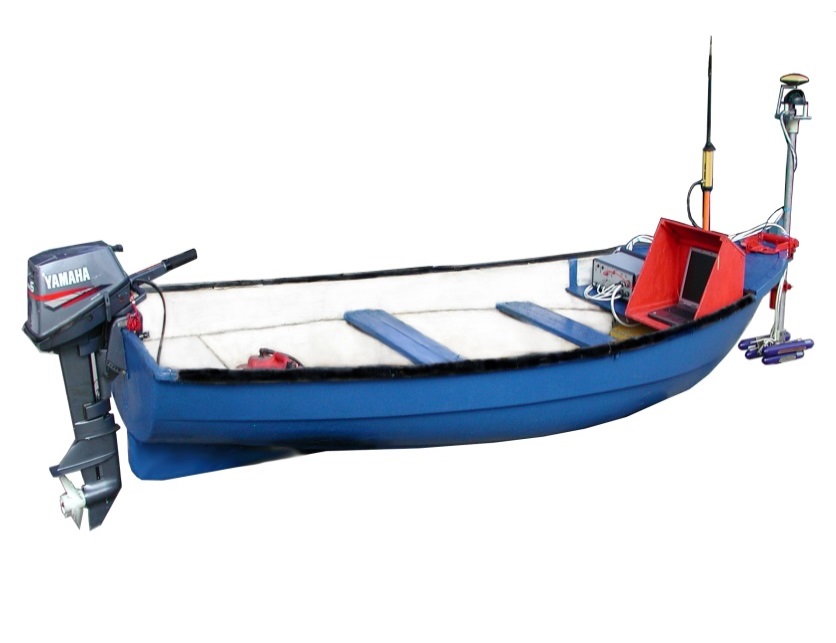 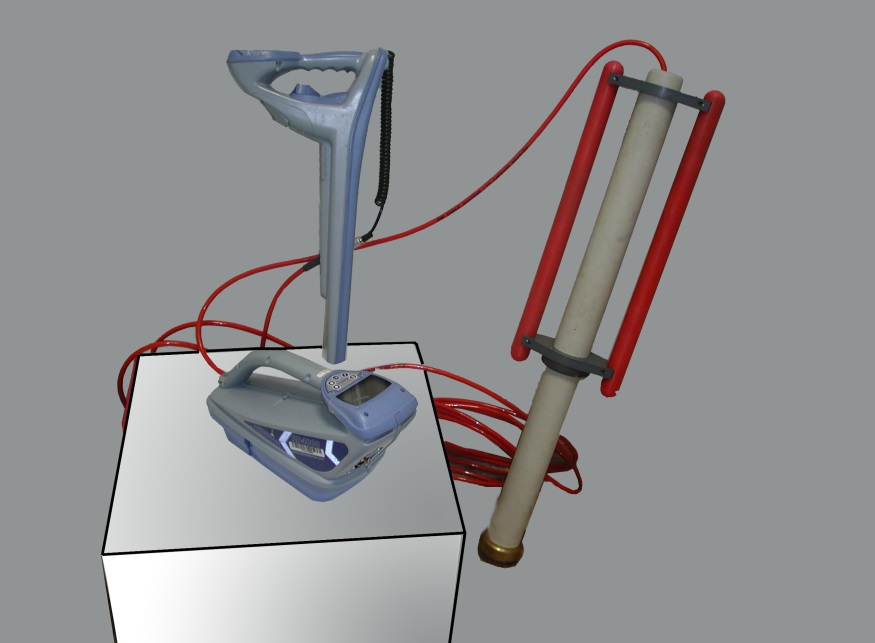 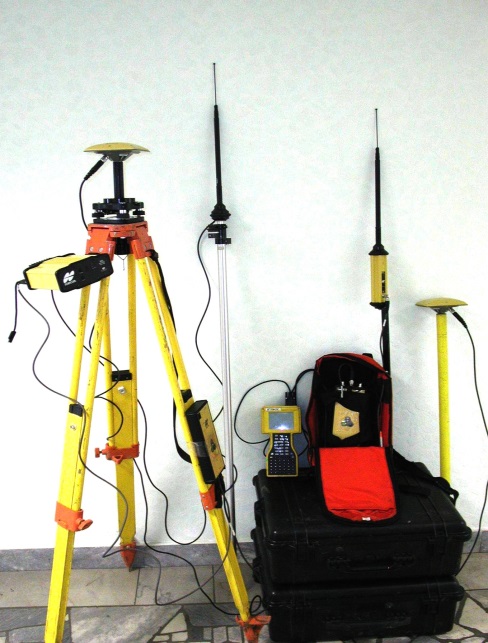 Комплект GPS/ГЛОНАСС 
аппаратуры
Гидролокатор бокового обзора с промерным узколучевым эхолотом «Гидра»
Электромагнитный трассоискатель RD-4000 с генератором и подводной антенной
11
Положительный опыт и вопросы эксплуатации магистральных газопроводов  ООО «Газпром трансгаз Чайковский» 2018 г.
Контроль состояния изоляционного покрытия 
на ПП МГ
Изоляционное покрытие является основным компонентом комплексной защиты газопроводов от 
коррозии, и его состояние решающим образом влияет на эффективность электрохимической защиты.
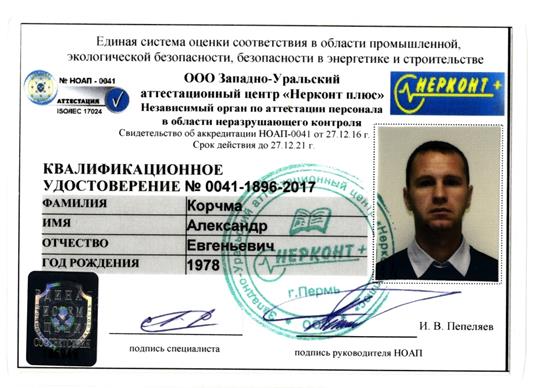 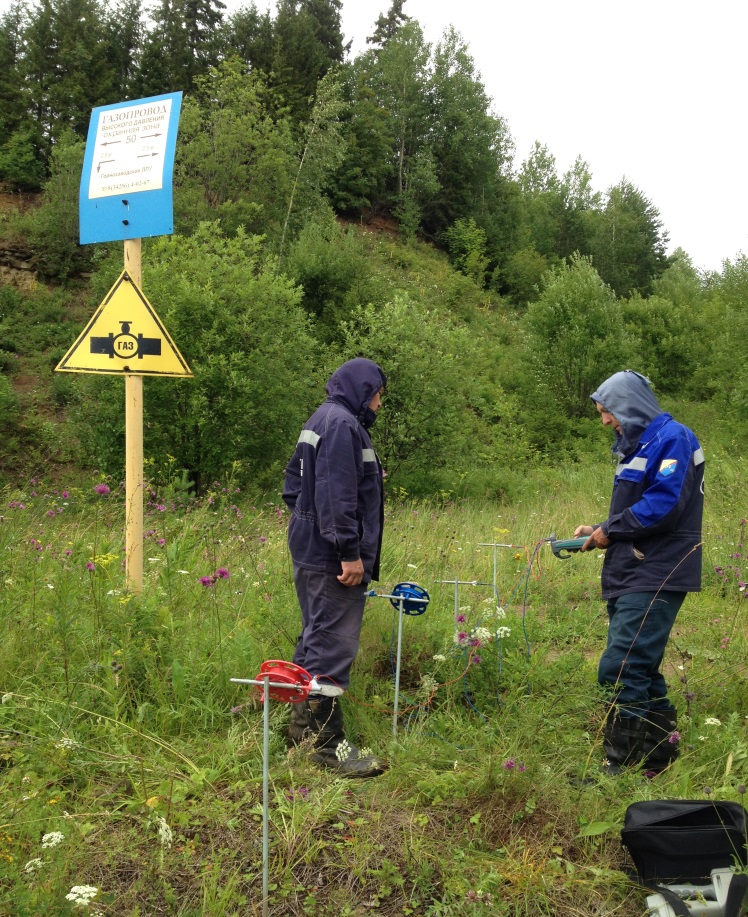 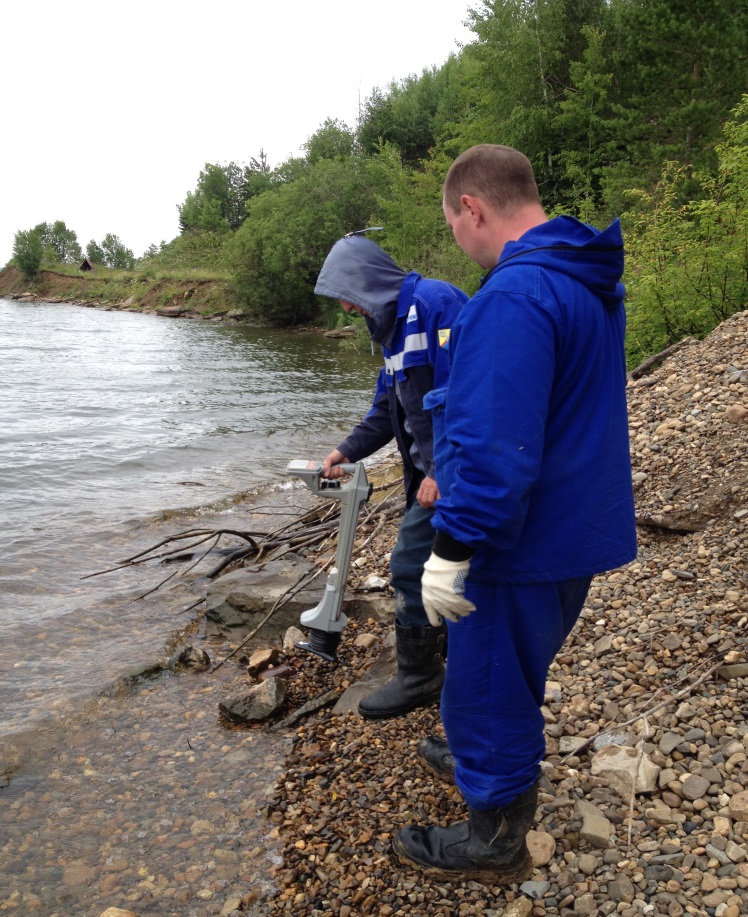 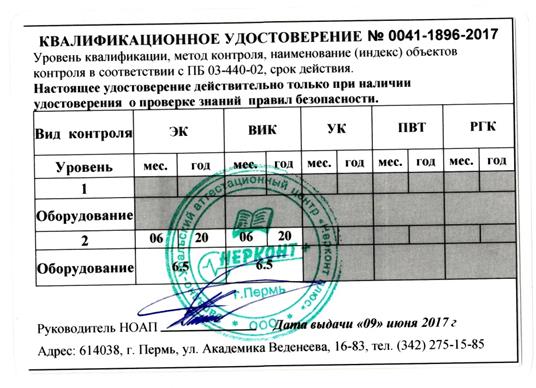 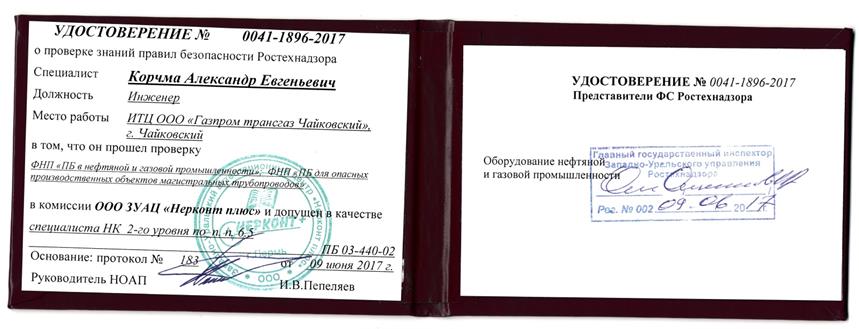 Измерение сопротивления грунта на участке 
перехода
Электрометрические измерения  комплексом контроля состояния изоляционного покрытия  Radiodetection PCM
Аттестация специалиста ЛКТСПП 
в соответствии с ПБ 03-440-02
12
Положительный опыт и вопросы эксплуатации магистральных газопроводов  ООО «Газпром трансгаз Чайковский» 2018 г.
Водолазные работы
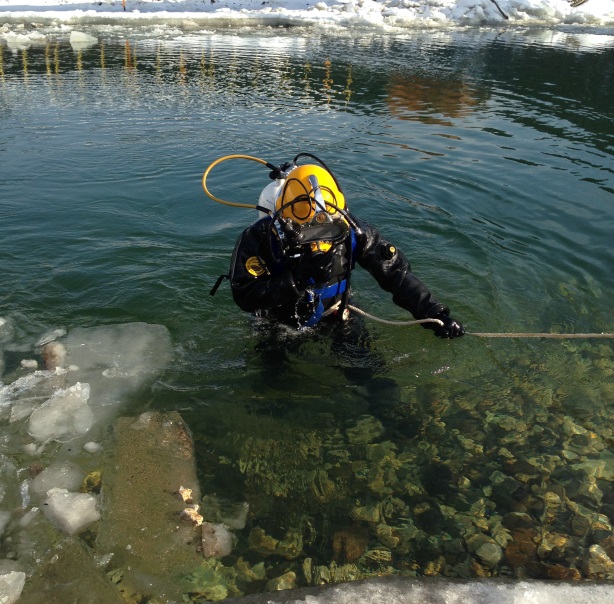 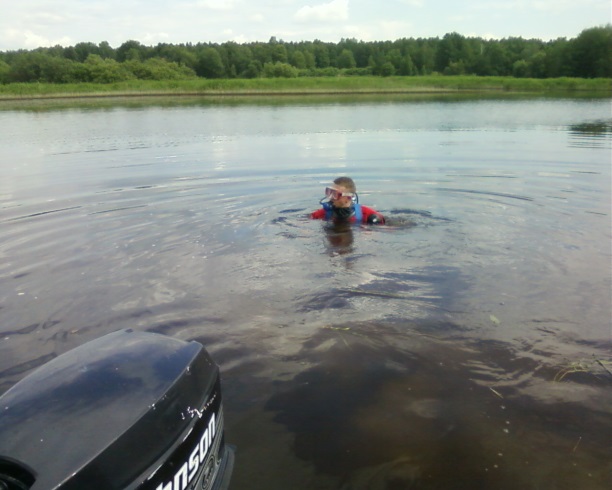 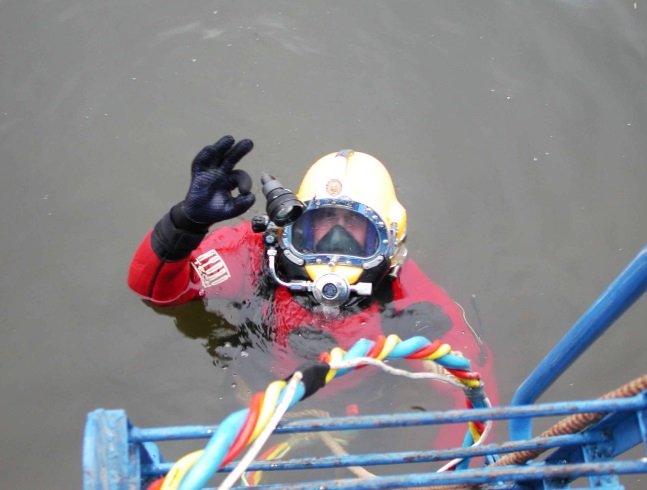 Спуск водолаза в автономном снаряжении 
с борта моторной лодки «Обь –М».
Водолазные работы в зимнее время года
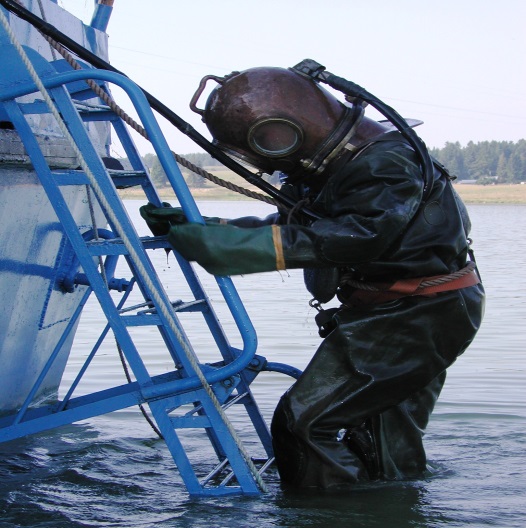 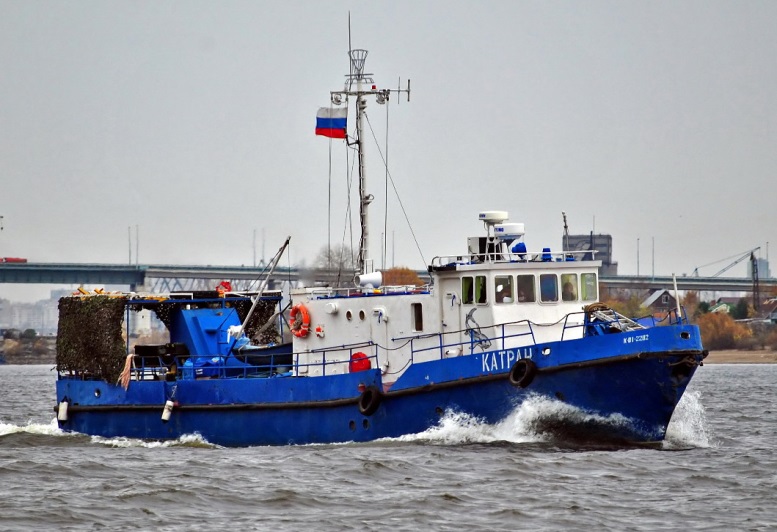 Спуск водолаза в вентилируемом снаряжении с 
водолазного бота «Катран».
Теплоход – водолазный бот «Катран» для обеспечения водолазных спусков в тяжёлом вентилируемом снаряжении.
13
Положительный опыт и вопросы эксплуатации магистральных газопроводов  ООО «Газпром трансгаз Чайковский» 2018 г.
Строительный контроль за подводно-техническими работами
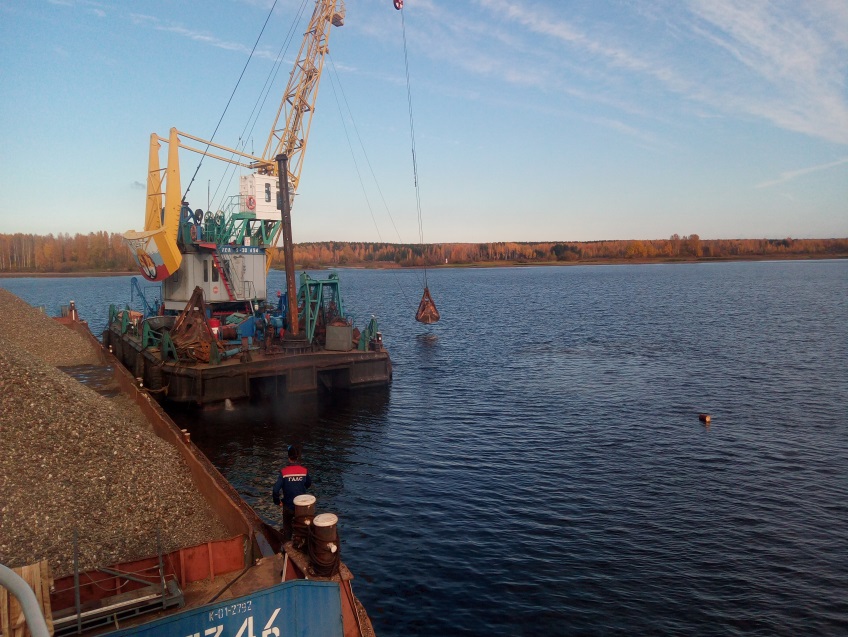 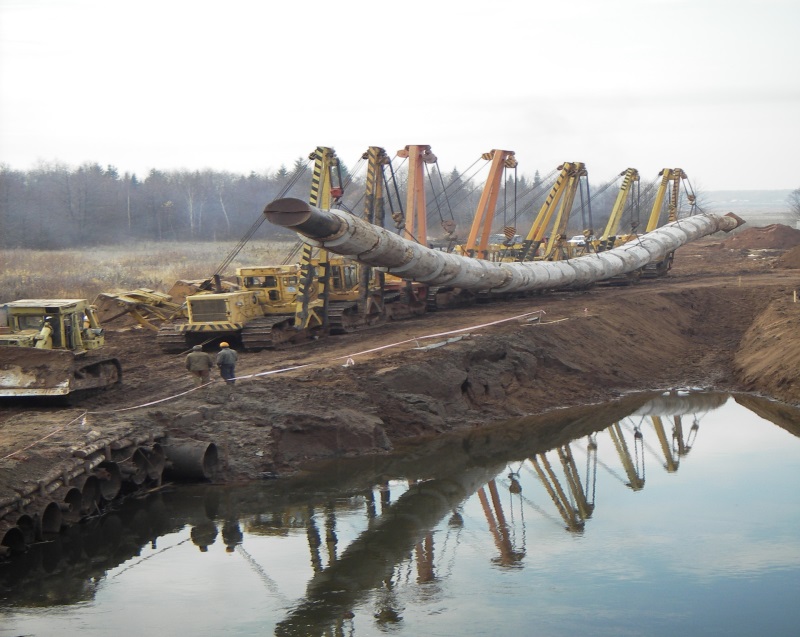 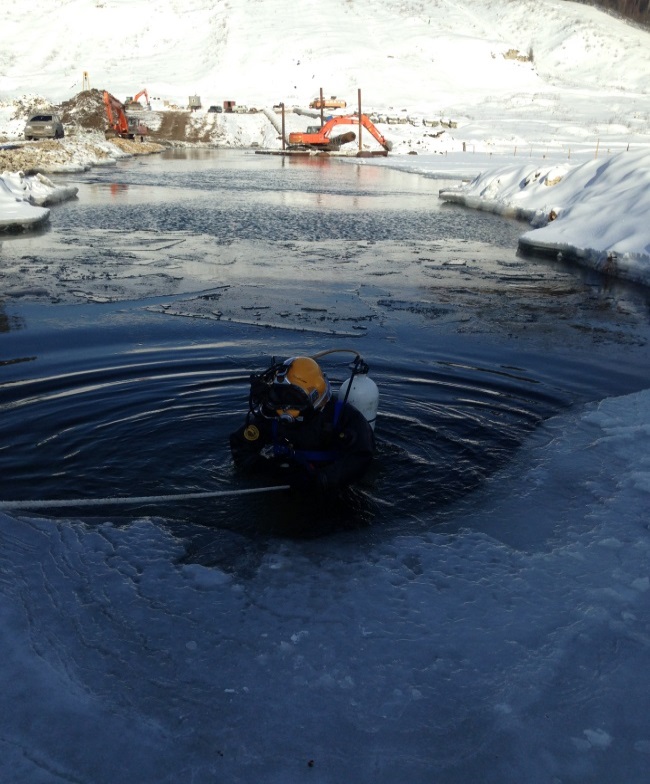 Обследование водолазом  дна траншеи перед протаскиванием дюкера р. Чусовая
Замена участка ПП МГ Пермь-Горький 2  р. Иж
Засыпка участка ПП МГ Пермь-Горький 1 р. Кама
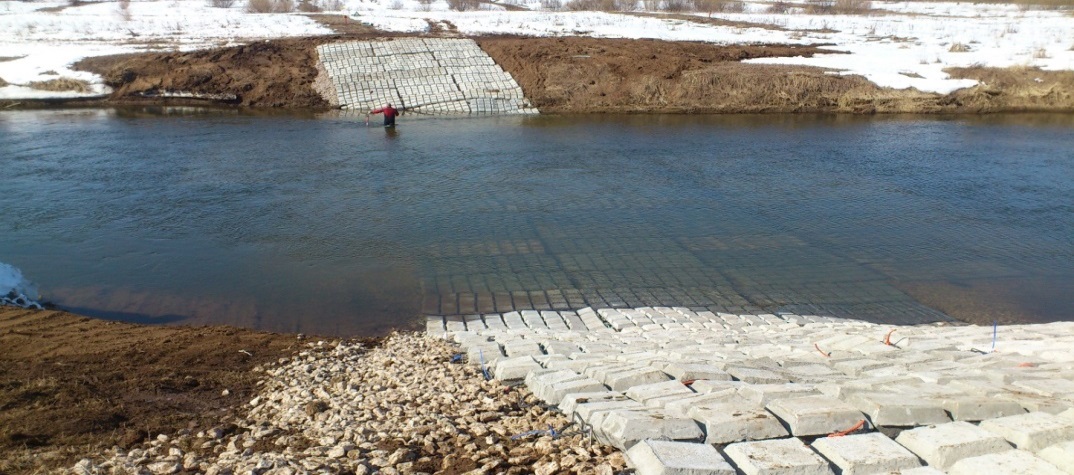 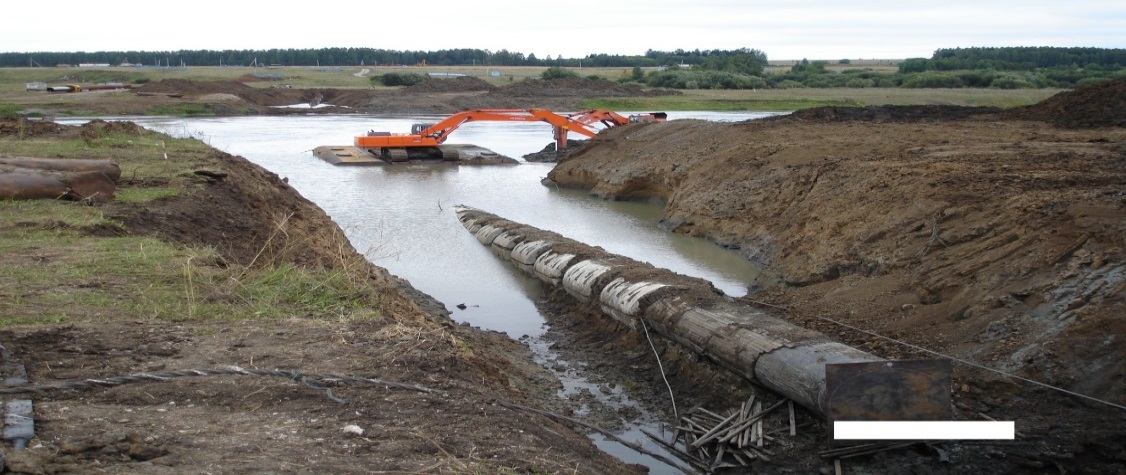 Приемка дно и берегоукрепительных работ ПП МГ Уренгой – Центр 1 р. Иж
14
Положительный опыт и вопросы эксплуатации магистральных газопроводов  ООО «Газпром трансгаз Чайковский» 2018 г.
Протаскивание дюкера р. Сылва Ужгородский коридор
Геодезические работы
Определение пространственного положения камер приёма-запуска внутритрубного устройства
Определение необходимого угла гиба трубы в местах замены дефектных участков
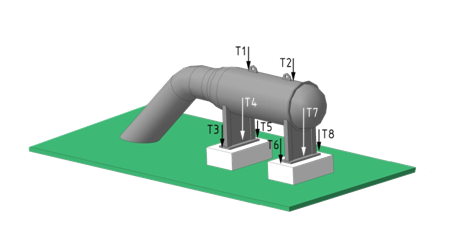 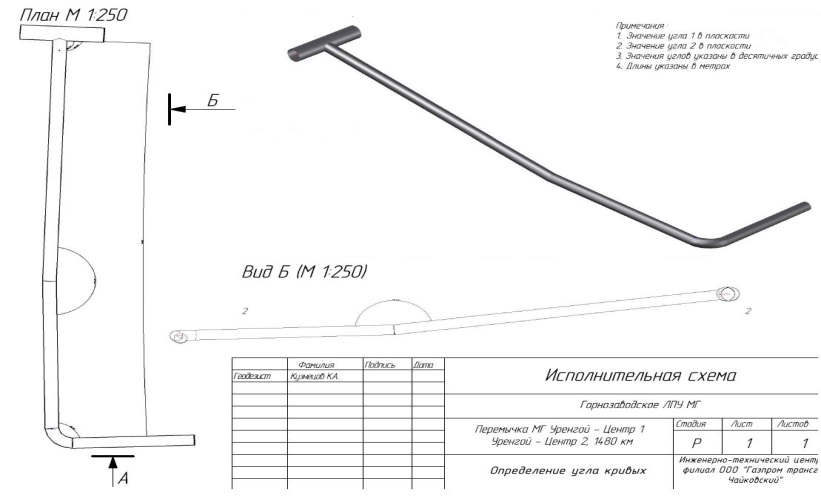 Отчет по мониторингу пространственного положения  крановых путей
Отчет по определению крена высотных сооружений
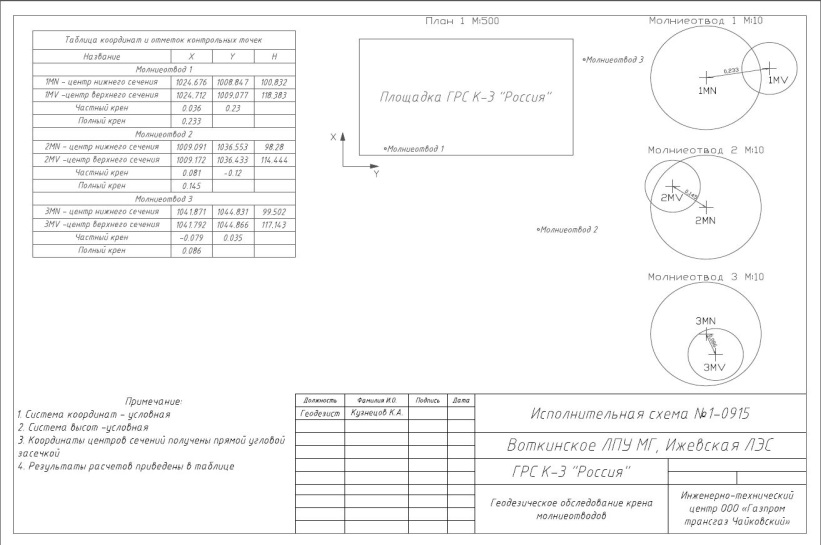 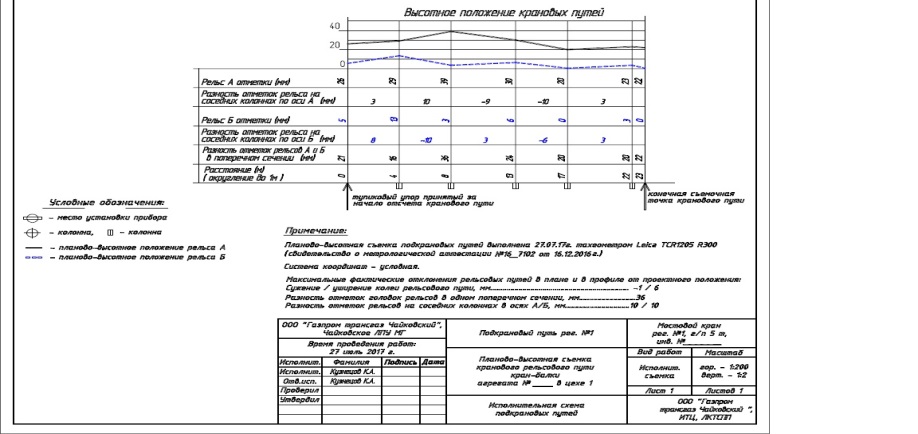 15
Положительный опыт и вопросы эксплуатации магистральных газопроводов  ООО «Газпром трансгаз Чайковский» 2018 г.
Водный транспорт
На вооружении лаборатории находится Теплоход буксир-толкач «Меридиан»  с несамоходной 
баржой-площадкой «К-2583» грузоподъёмностью 473 тонны
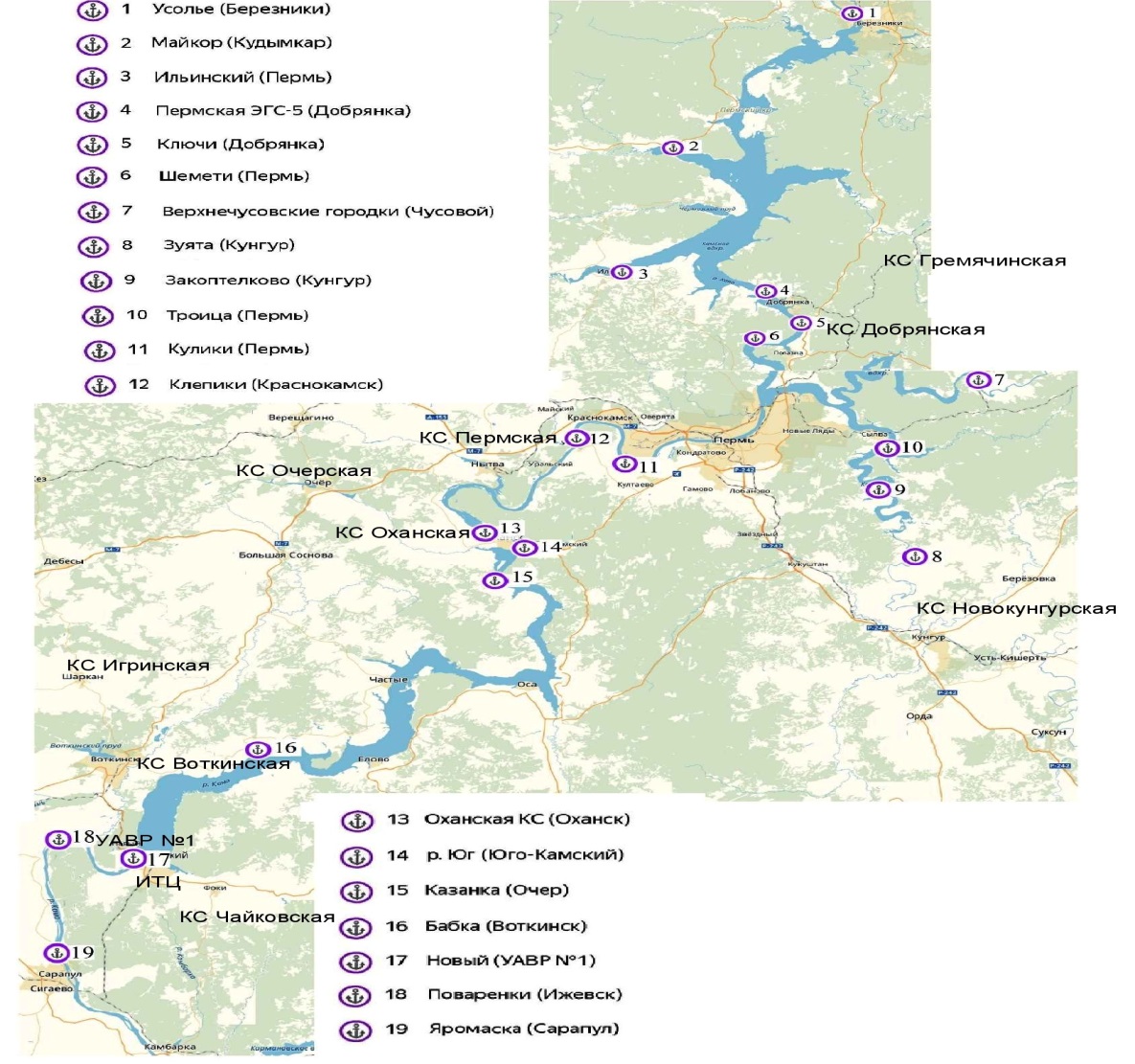 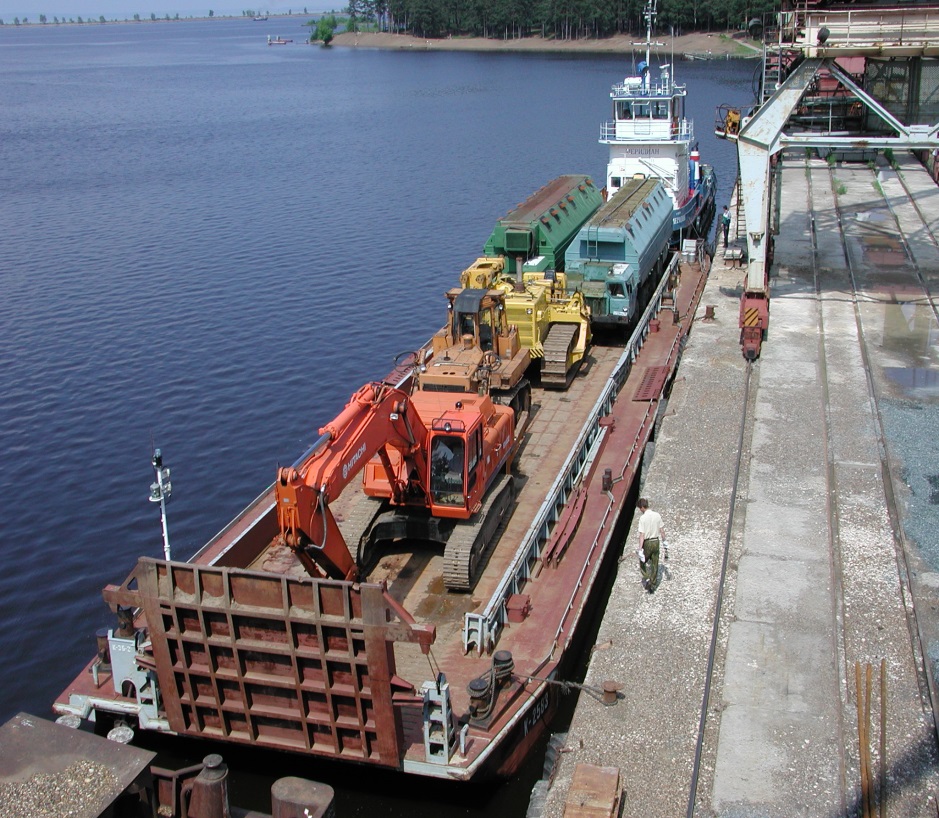 Перевозка спецтехники для КР линейной части
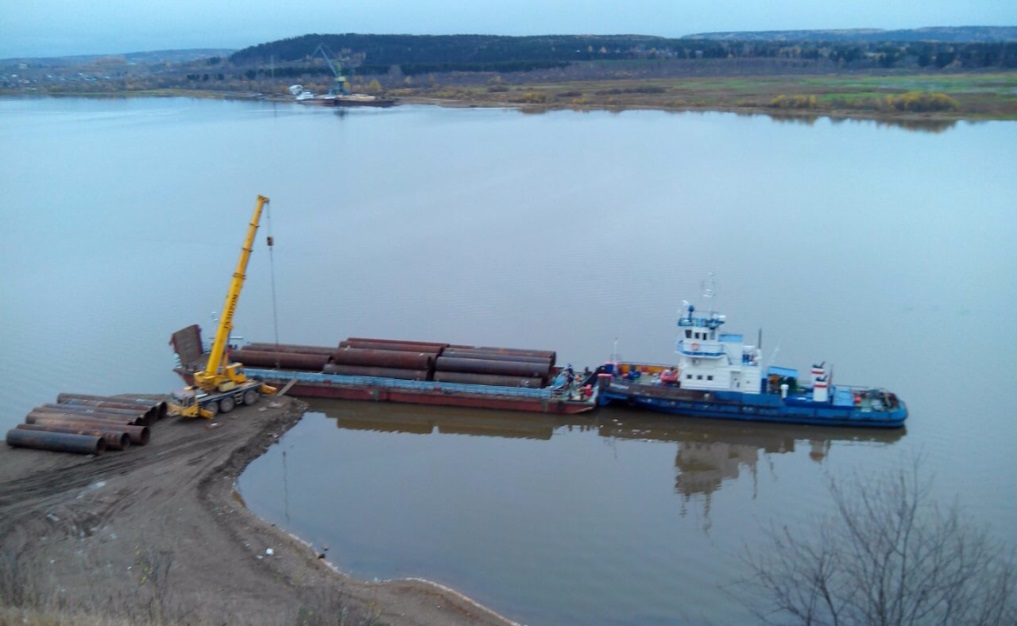 Схема мест погрузки-разгрузки т/х «Меридиан»
Разгрузка труб на необорудованный берег
16
Положительный опыт и вопросы эксплуатации магистральных газопроводов  ООО «Газпром трансгаз Чайковский» 2018 г.
Заключение
Потенциал роста лаборатории в ее дооснащении современным диагностическим оборудованием
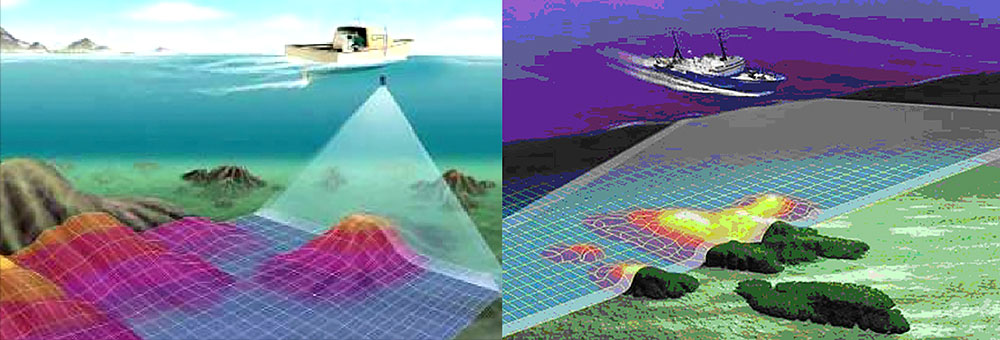 Применение многолучевого эхолота для батиметрической съемки водной акватории
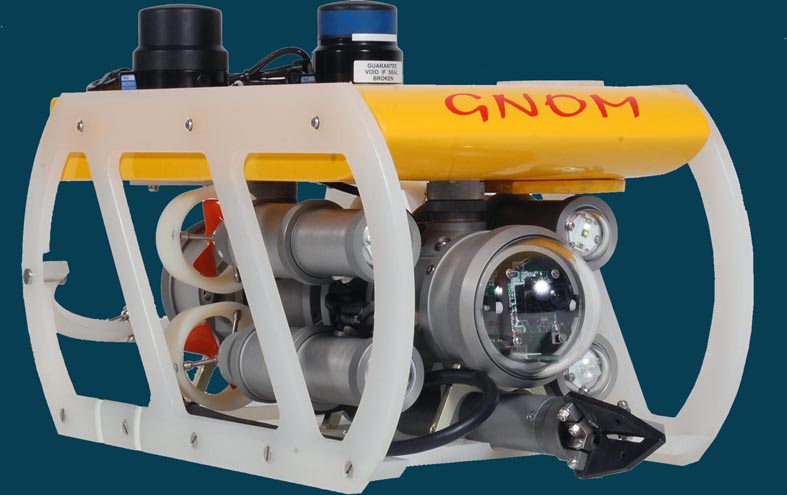 Телеуправляемый подводный аппарат «Гном»
17
Положительный опыт и вопросы эксплуатации магистральных газопроводов  ООО «Газпром трансгаз Чайковский» 2018 г.
ПАО «Газпром»
ООО «Газпром трансгаз Чайковский»
Отдел по эксплуатации магистральных газопроводов и газораспределительных станций.
Дополнительные факторы технического состояния магистральных газопроводов
18
Положительный опыт и вопросы эксплуатации магистральных газопроводов  ООО «Газпром трансгаз Чайковский» 2018 г.
Сведения предоставляемые газотранспортными Обществами
- паспортная информация объектов ГТС;
- данные по авариям и инцидентам;
- данные об объектах окружения;
- результаты обследований и оценки технического состояния объектов ГТС;
- данные по обслуживанию, диагностике и ремонту;
- предписания надзорных органов по выполнению мероприятий;
- данные о запланированных и выполненных ремонтах (в т.ч. по информации ПИР и КР).
19
Положительный опыт и вопросы эксплуатации магистральных газопроводов  ООО «Газпром трансгаз Чайковский» 2018 г.
Опасные инженерно-геологические процессы
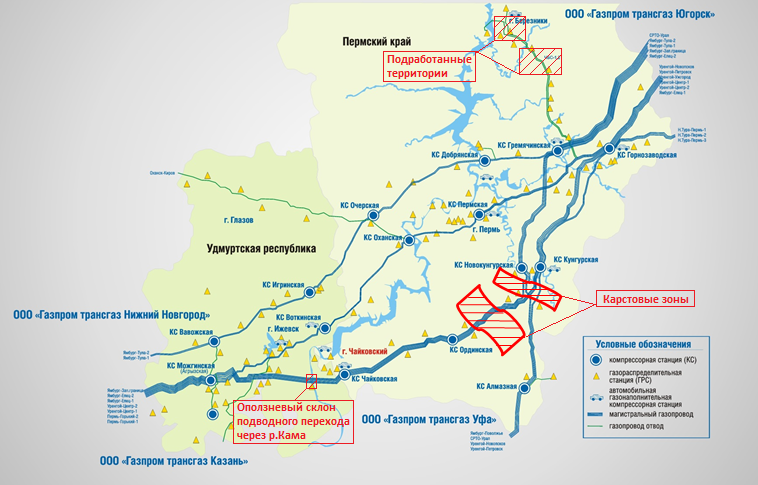 20
Положительный опыт и вопросы эксплуатации магистральных газопроводов  ООО «Газпром трансгаз Чайковский» 2018 г.
Участки в местах развития опасных инженерно-геологических процессов
Оползневый склон на «правом берегу» р.Кама, Воткинского ЛПУМГ
Воронка расположена на расстоянии 1300 м от газопровода ЧБС-1,2
Карстовый провал
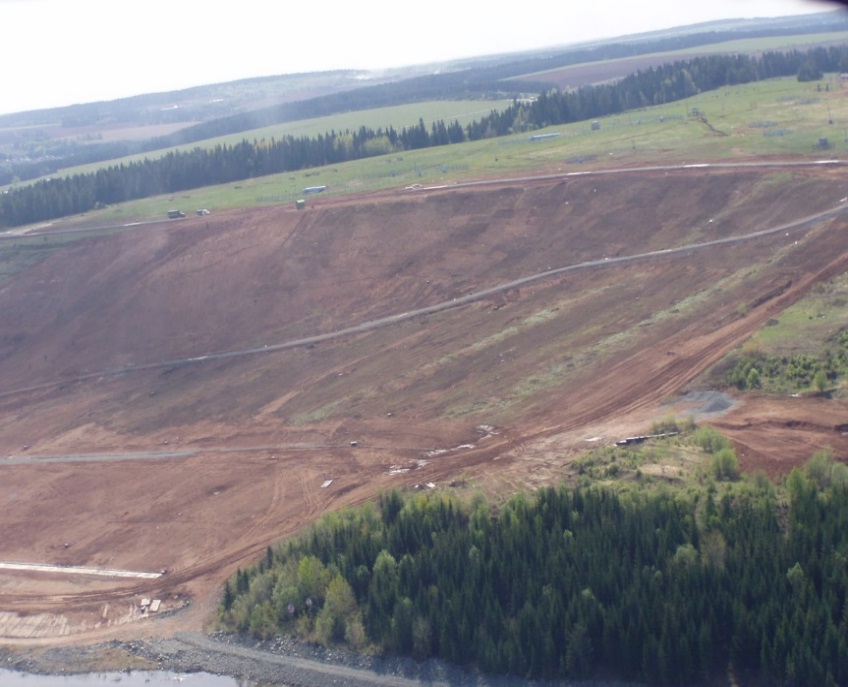 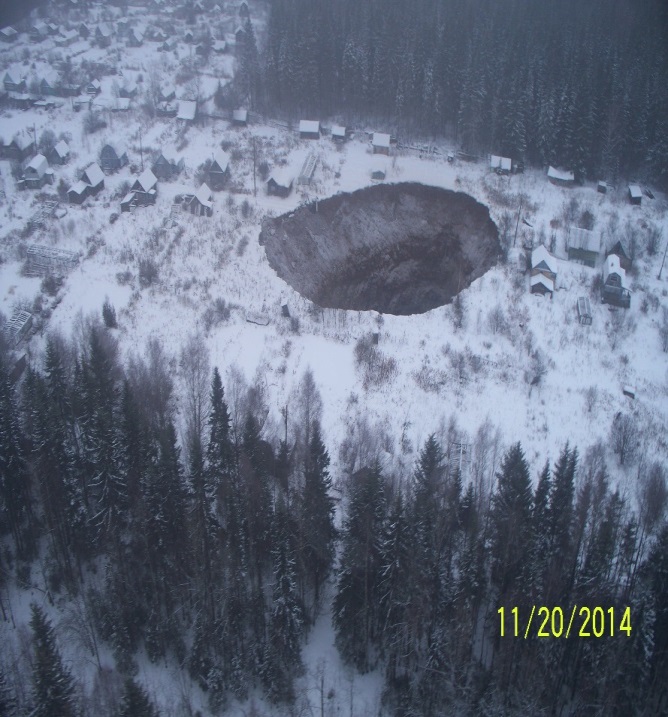 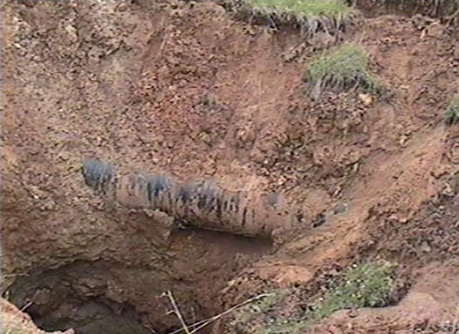 21
Положительный опыт и вопросы эксплуатации магистральных газопроводов  ООО «Газпром трансгаз Чайковский» 2018 г.
Предложение в протокол совещания
Учет в системе управления техническим состоянием и целостностью магистральных трубопроводов влияния опасных природных процессов.
22
Положительный опыт и вопросы эксплуатации магистральных газопроводов  ООО «Газпром трансгаз Чайковский» 2018 г.
СПАСИБО ЗА ВНИМАНИЕ!
Хасанов Рамиль Назипович
Начальник ПОЭМГиГРС ООО «Газпром трансгаз Чайковский»
тел. (735) 24-2-21, e-mail: hasanov@ptg.gazprom.ru
Положительный опыт и вопросы эксплуатации магистральных газопроводов  ООО «Газпром трансгаз Чайковский» 2018 г.
Результаты контрольного пропуска очистных устройств газопровода-отвода Оханск – Киров, 0-142-269км.
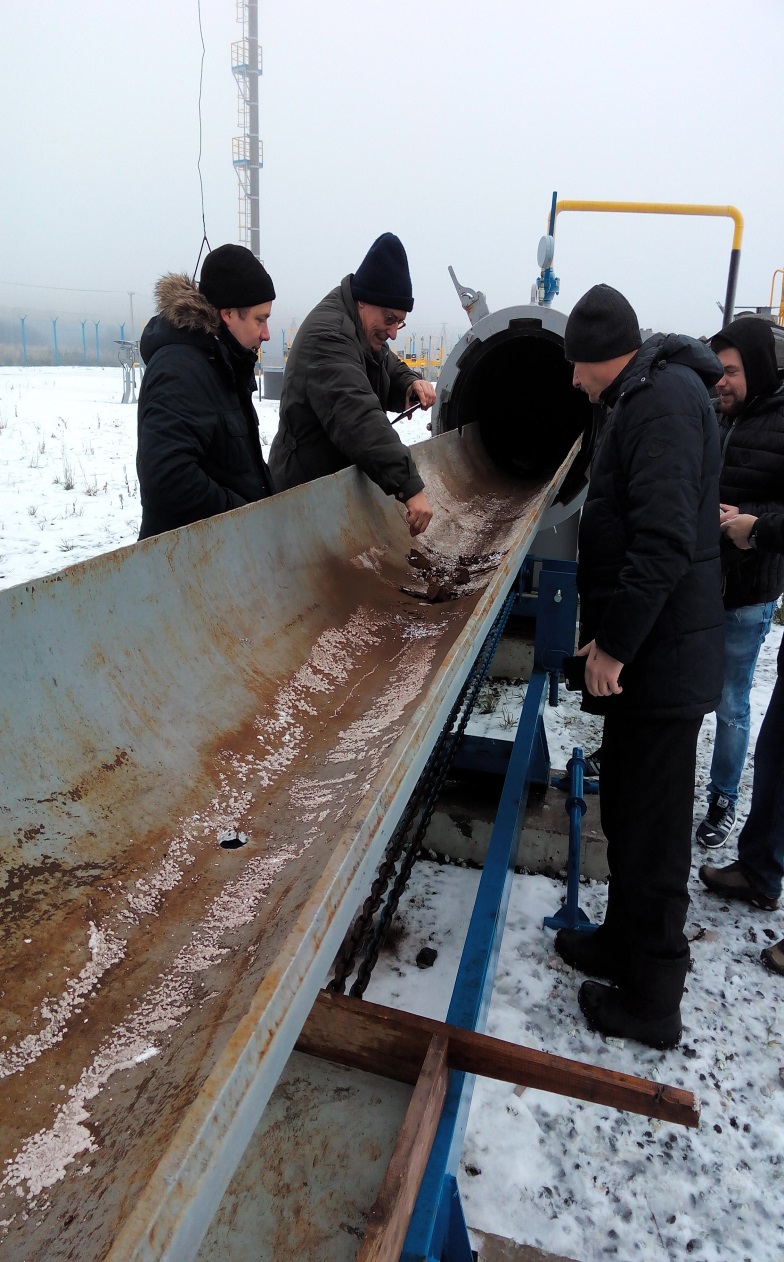 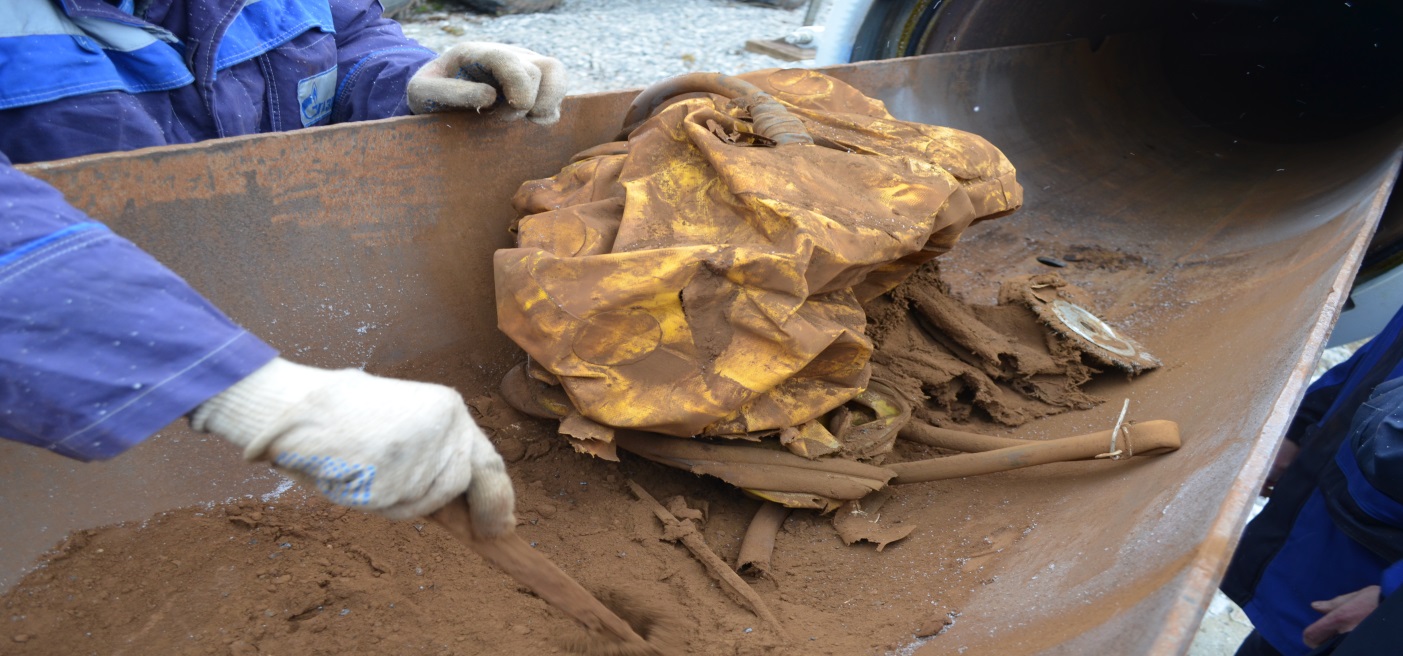 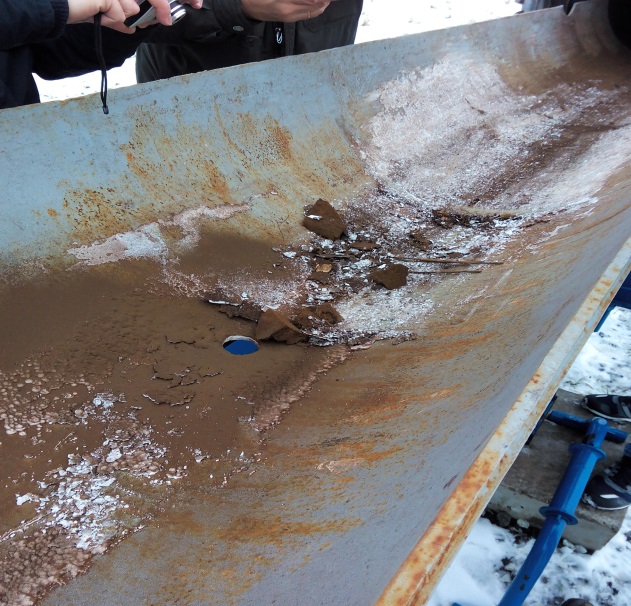 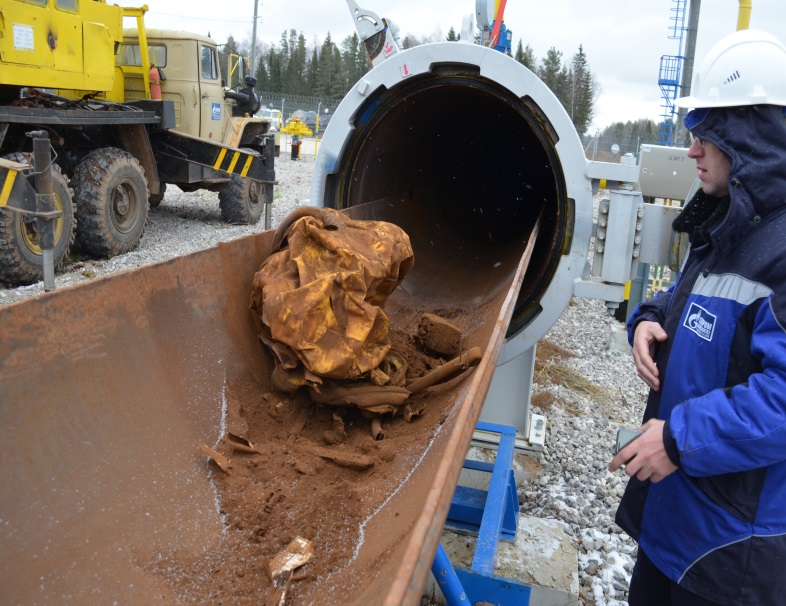 Положительный опыт и вопросы эксплуатации магистральных газопроводов  ООО «Газпром трансгаз Чайковский» 2018 г.